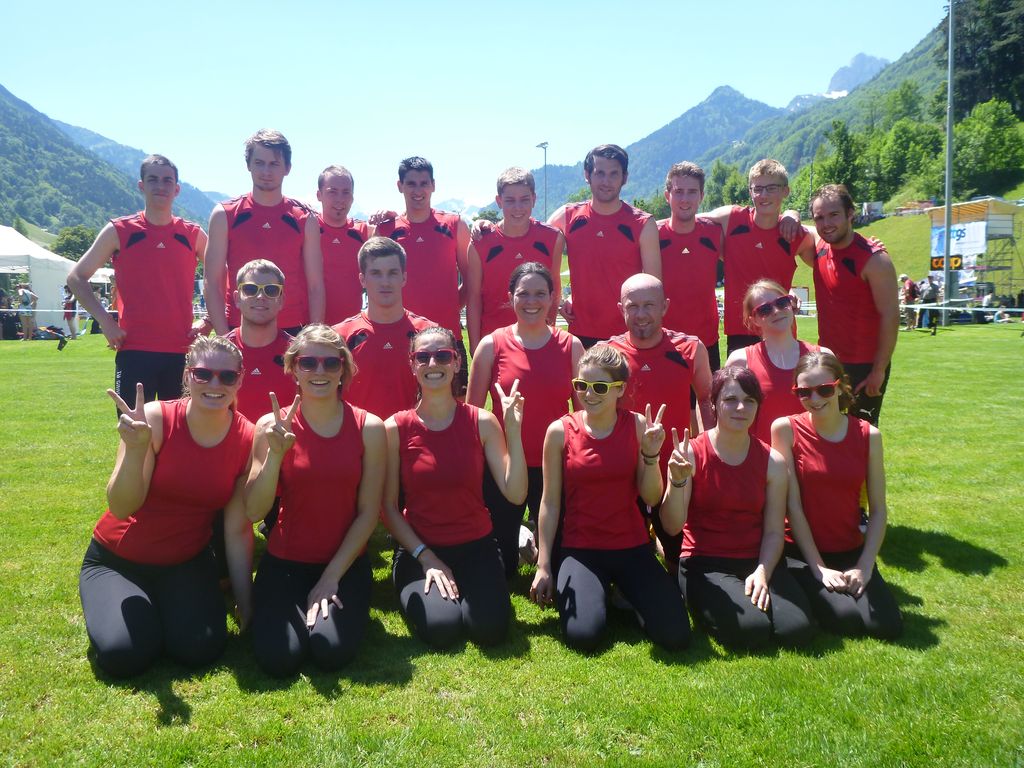 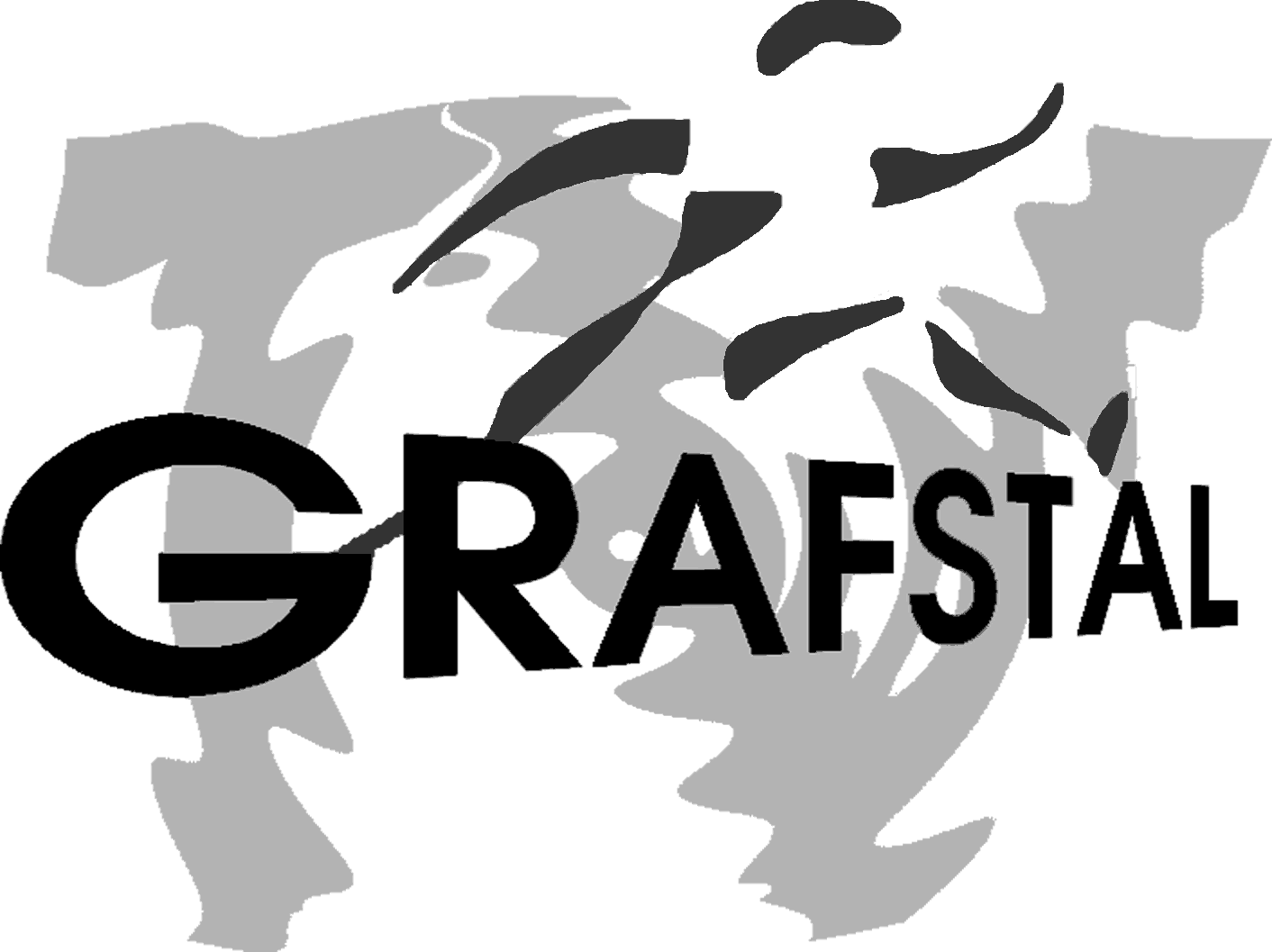 JAHRES-RÜCKBLICK 2012
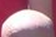 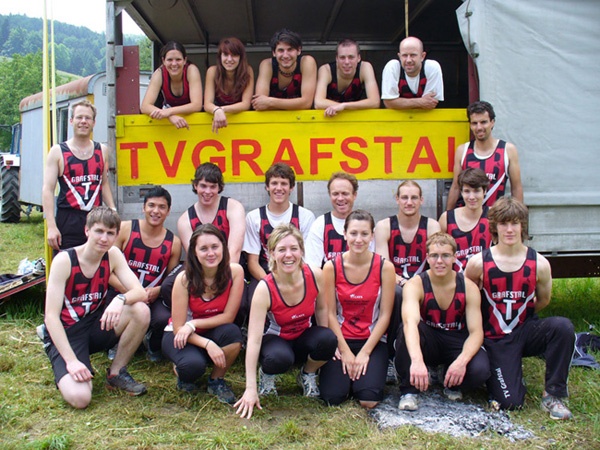 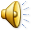 Es gibt nur etwas, das sich in den letzten 5 Jahren nicht verändert hat.
Anno dazumals an derRegional-Meisterschaft 2007 in Bauma
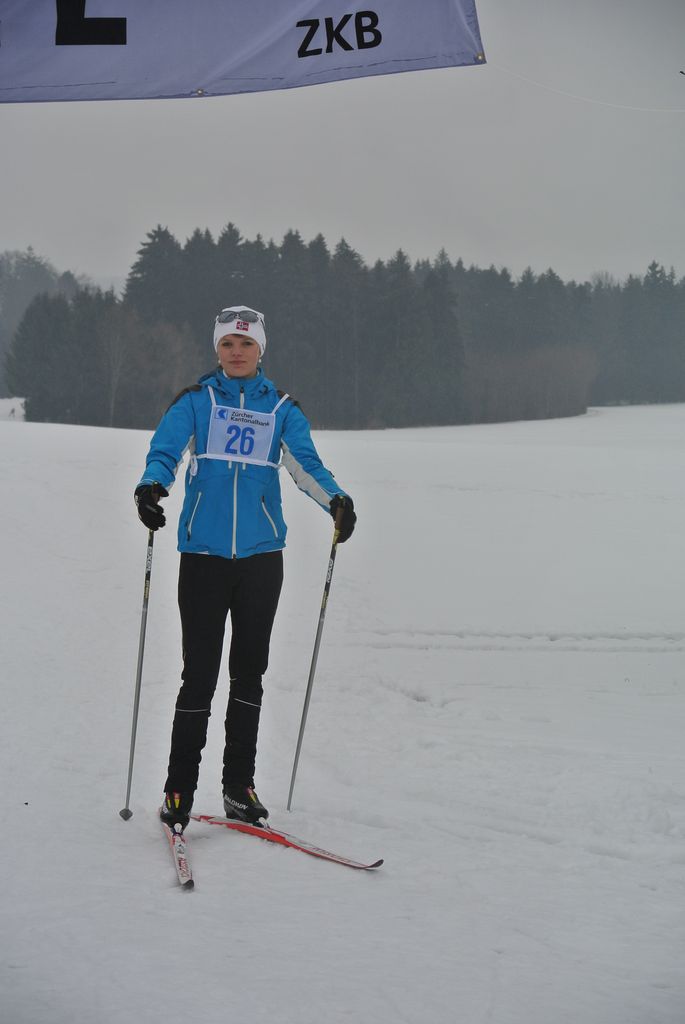 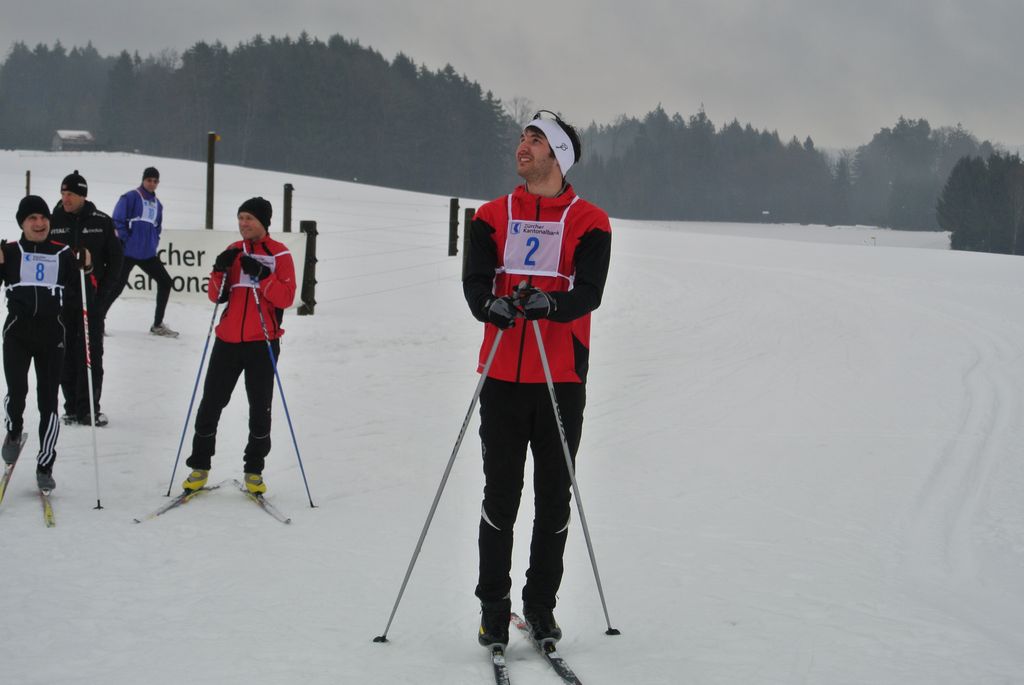 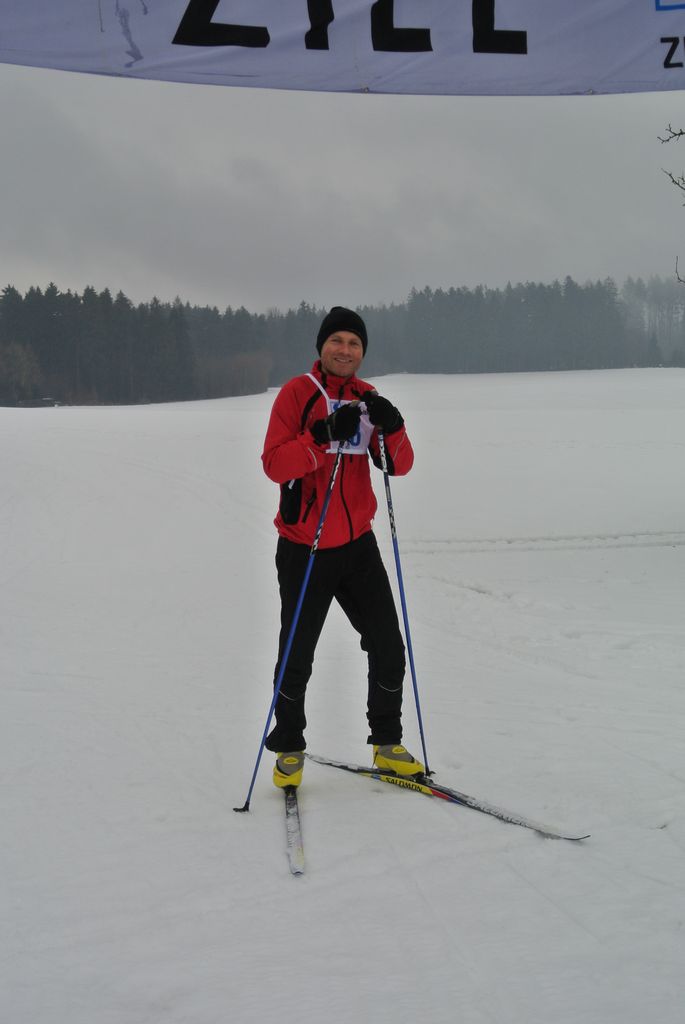 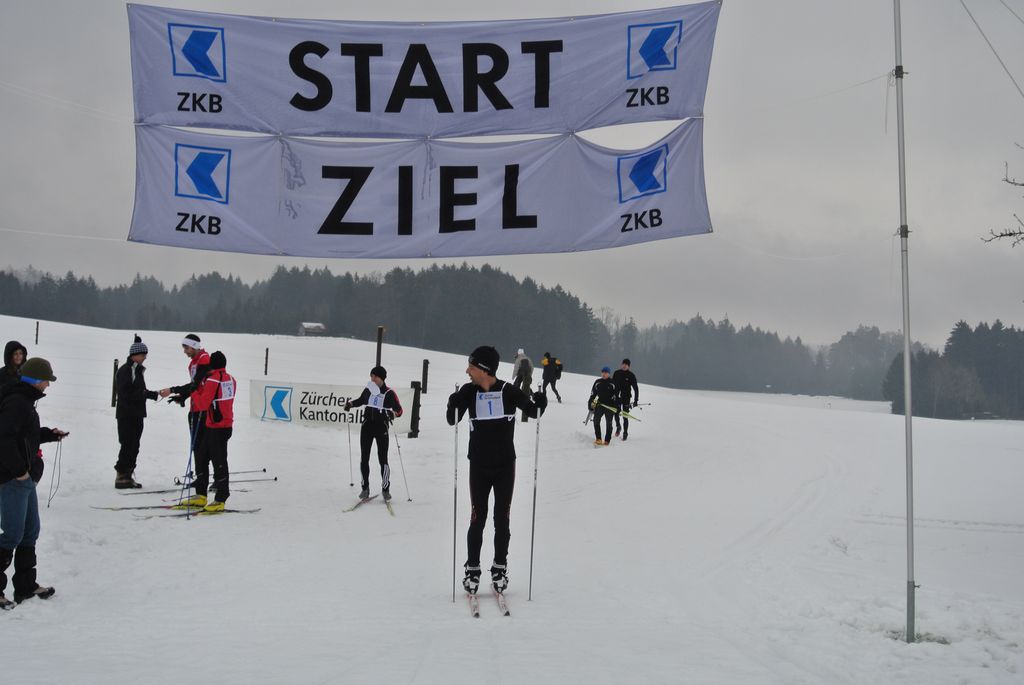 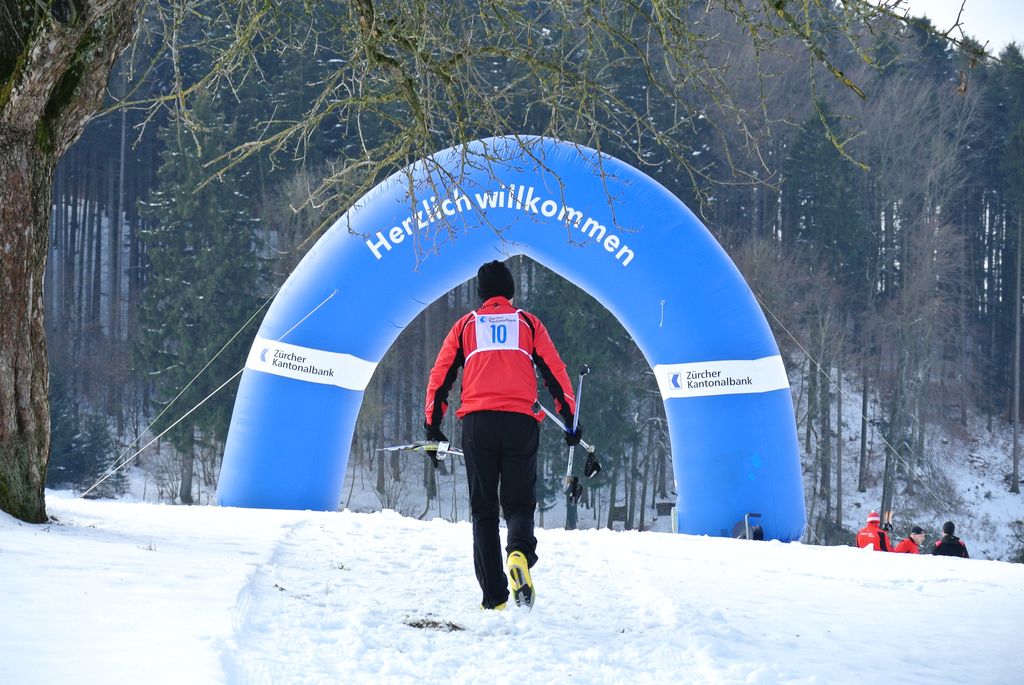 Januar
Zürcher langlauf-Cup
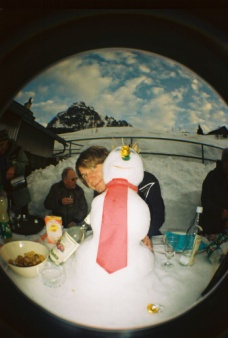 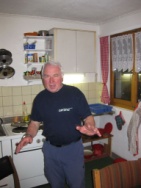 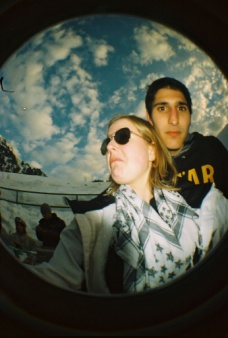 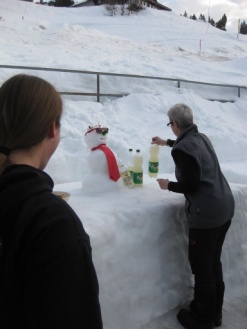 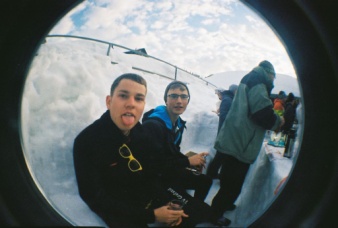 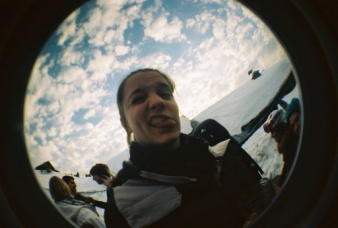 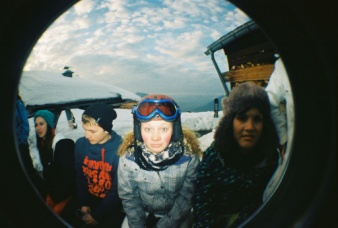 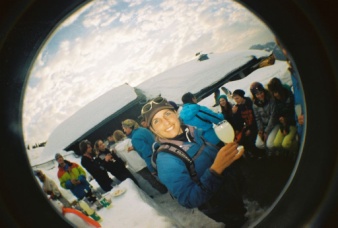 märz
Skiweekend fronalp
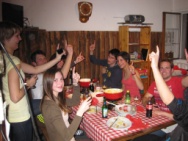 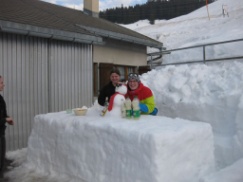 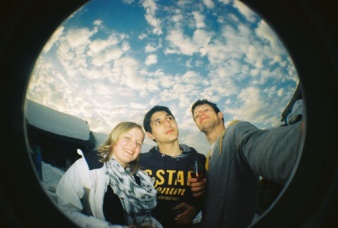 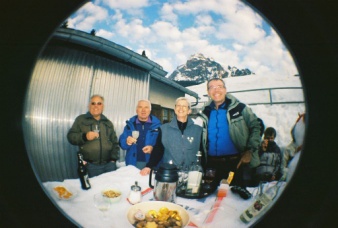 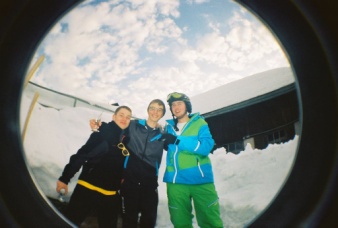 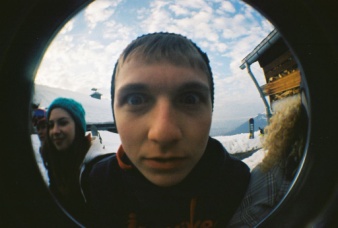 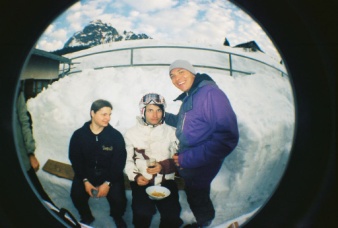 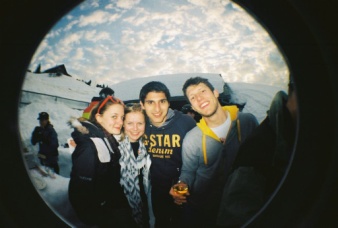 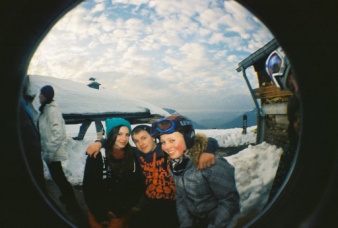 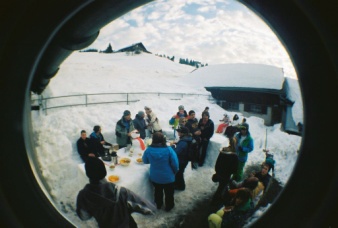 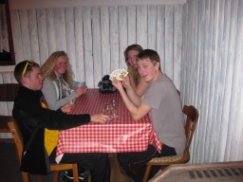 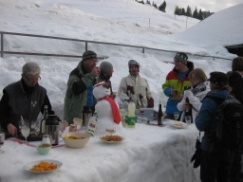 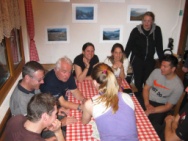 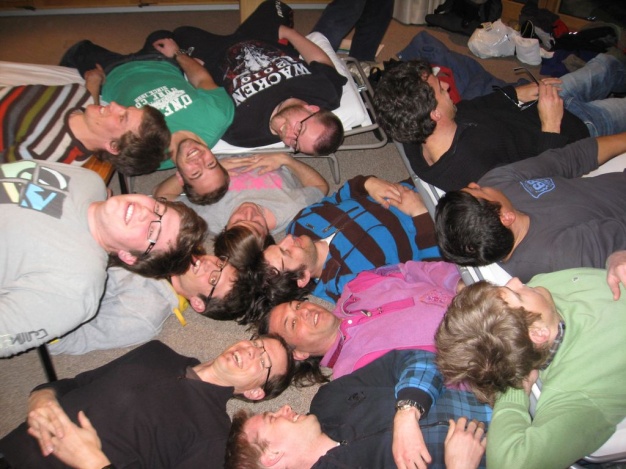 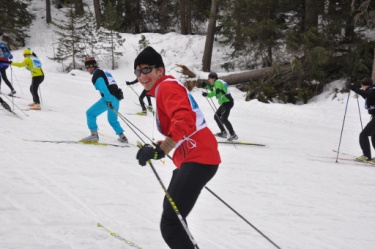 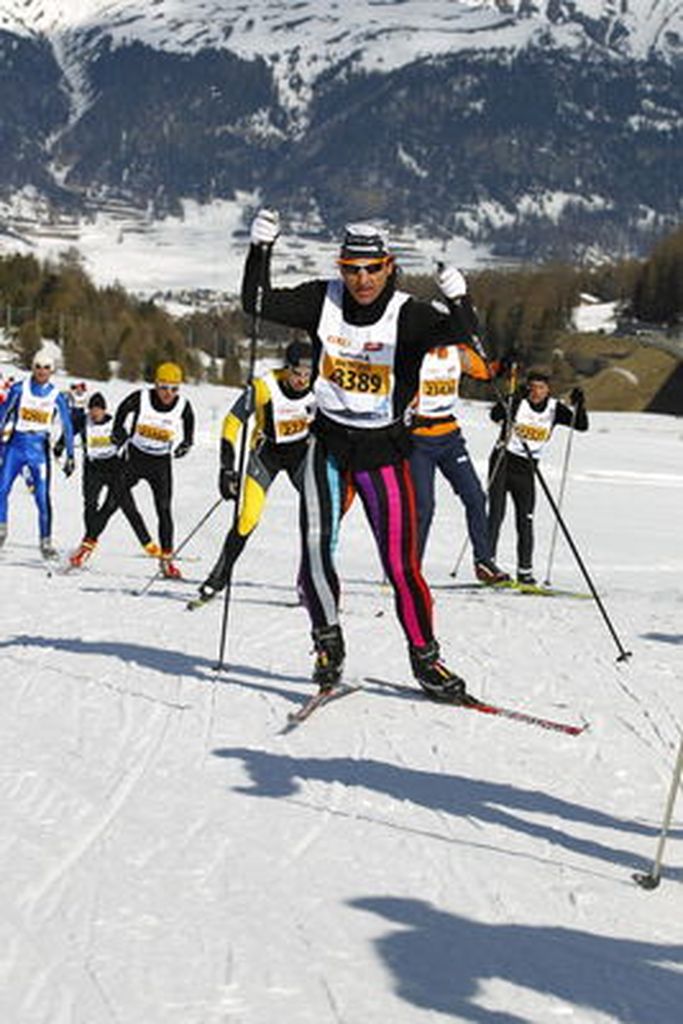 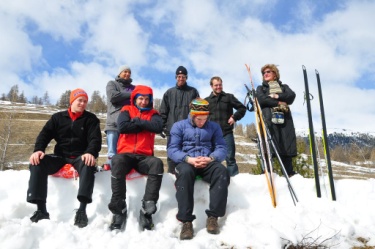 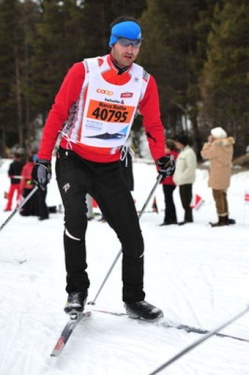 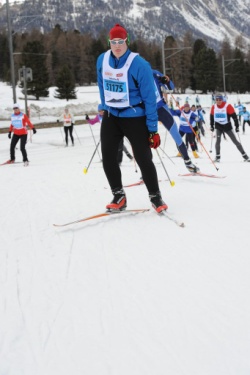 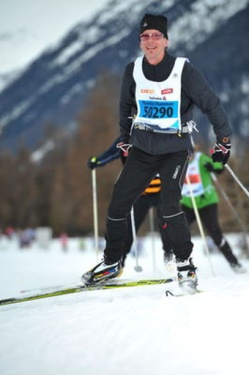 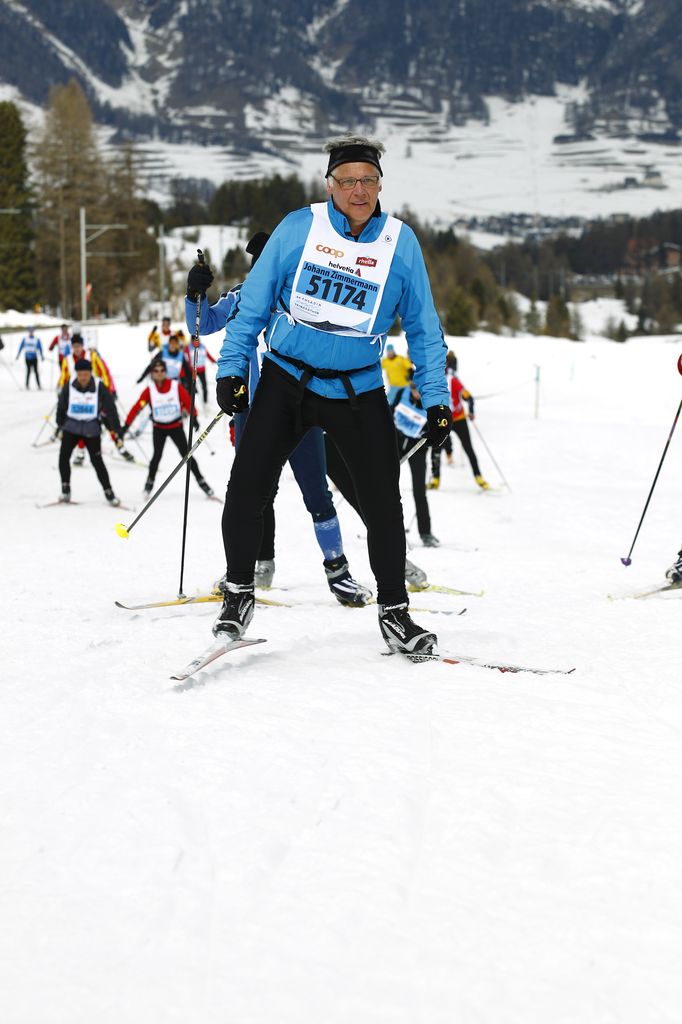 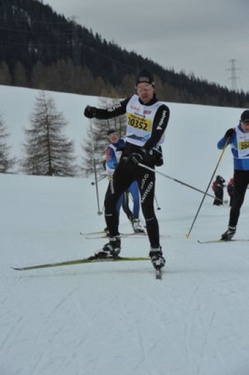 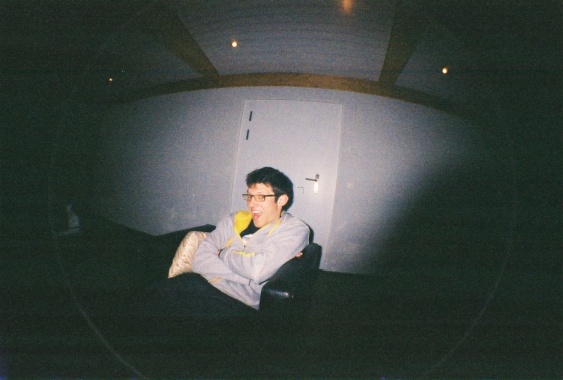 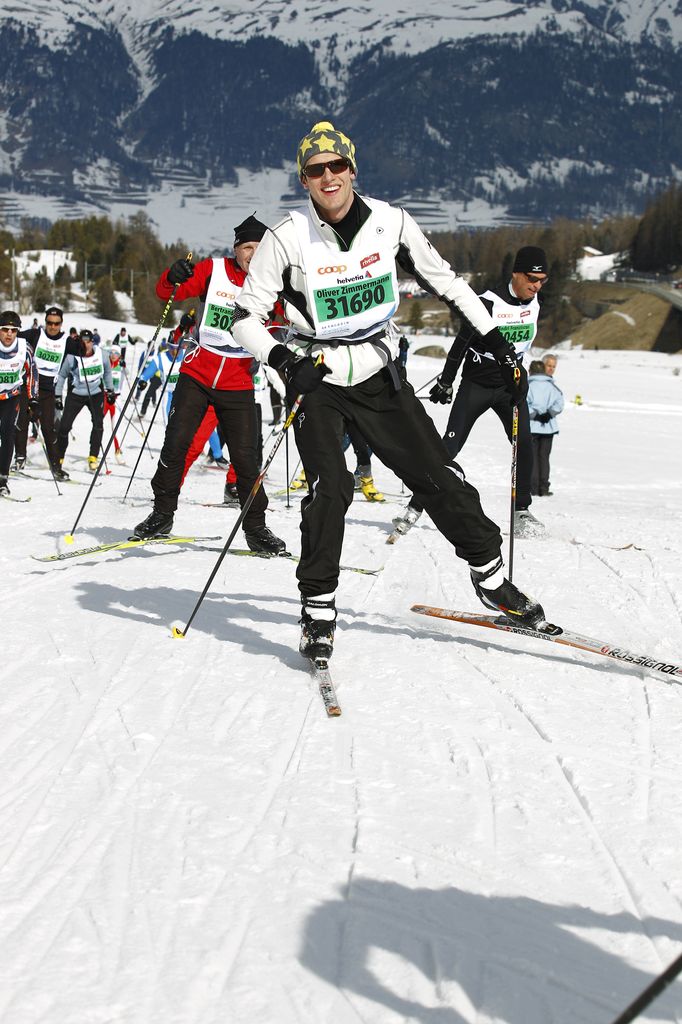 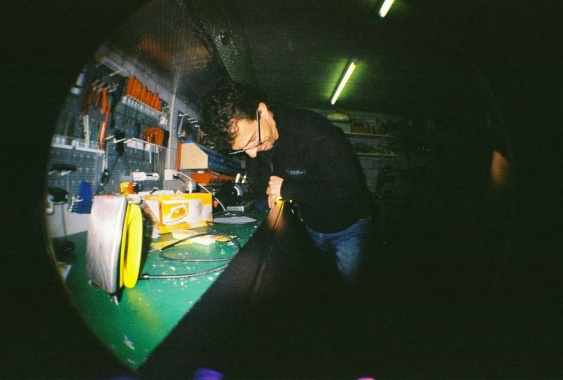 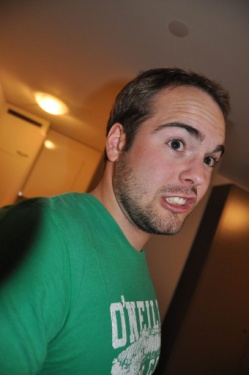 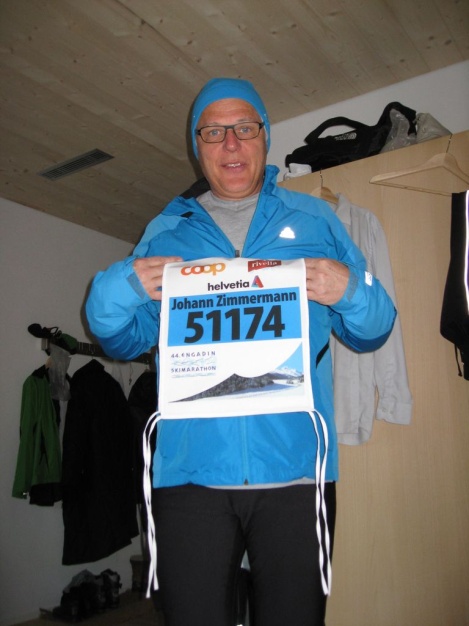 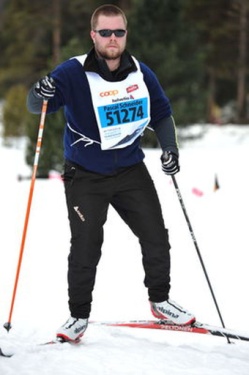 märz
Engadiner Skimarathon
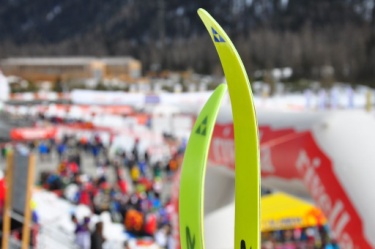 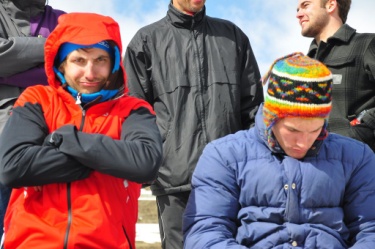 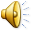 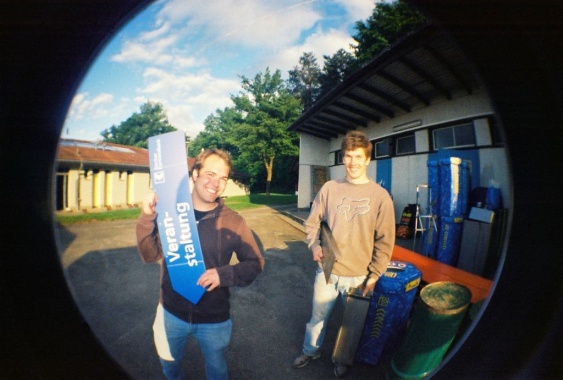 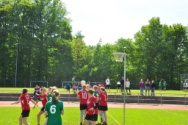 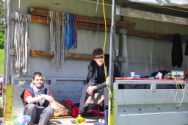 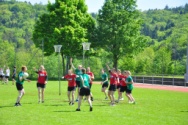 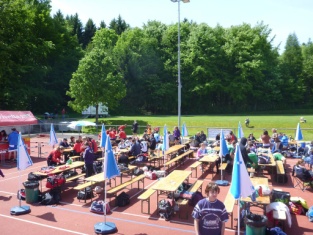 mai
Korbballturnier Grafstal
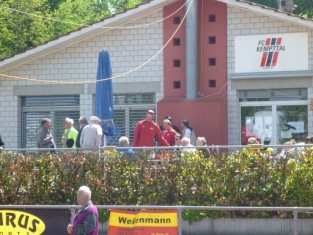 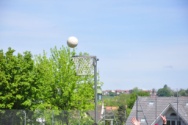 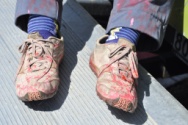 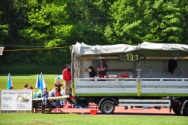 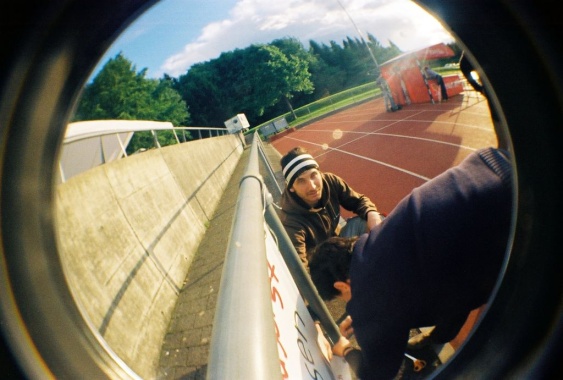 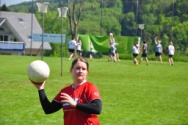 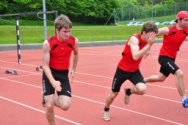 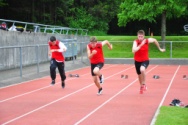 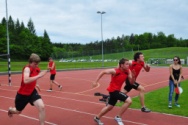 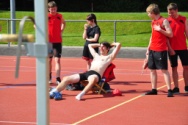 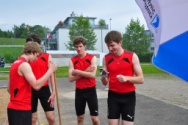 mai
Interner vereinswettkampf
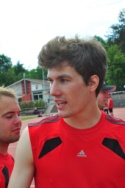 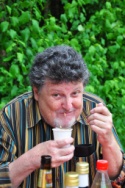 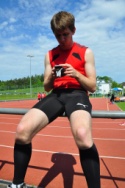 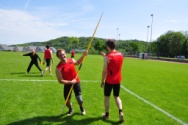 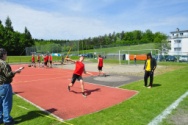 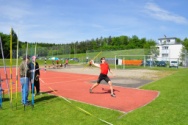 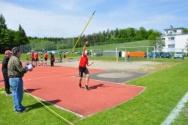 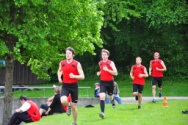 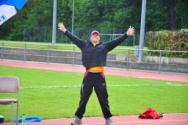 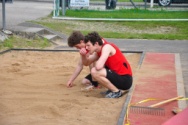 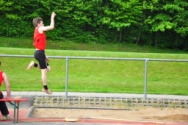 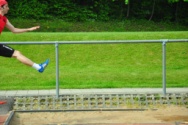 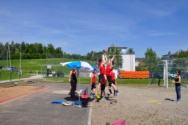 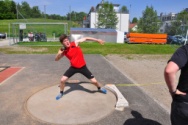 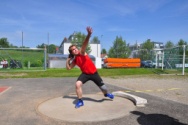 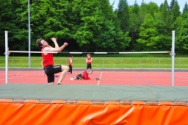 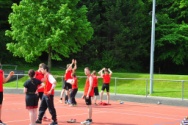 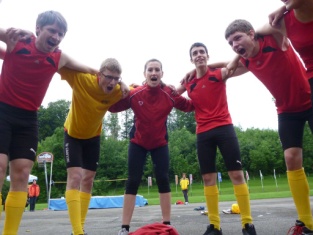 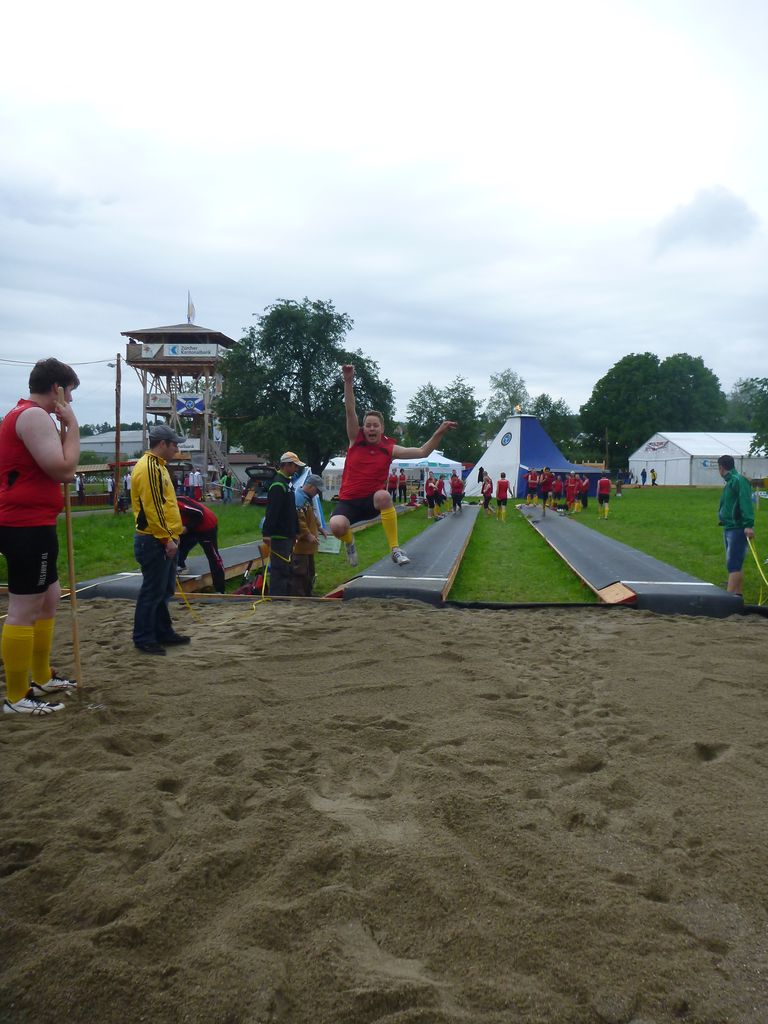 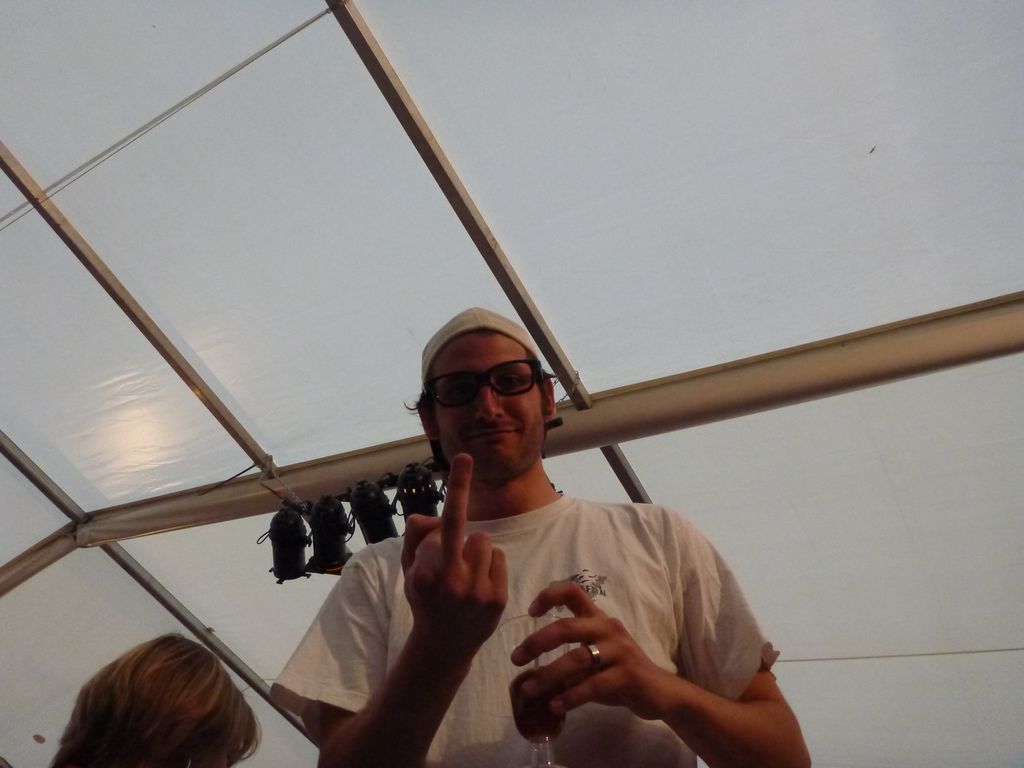 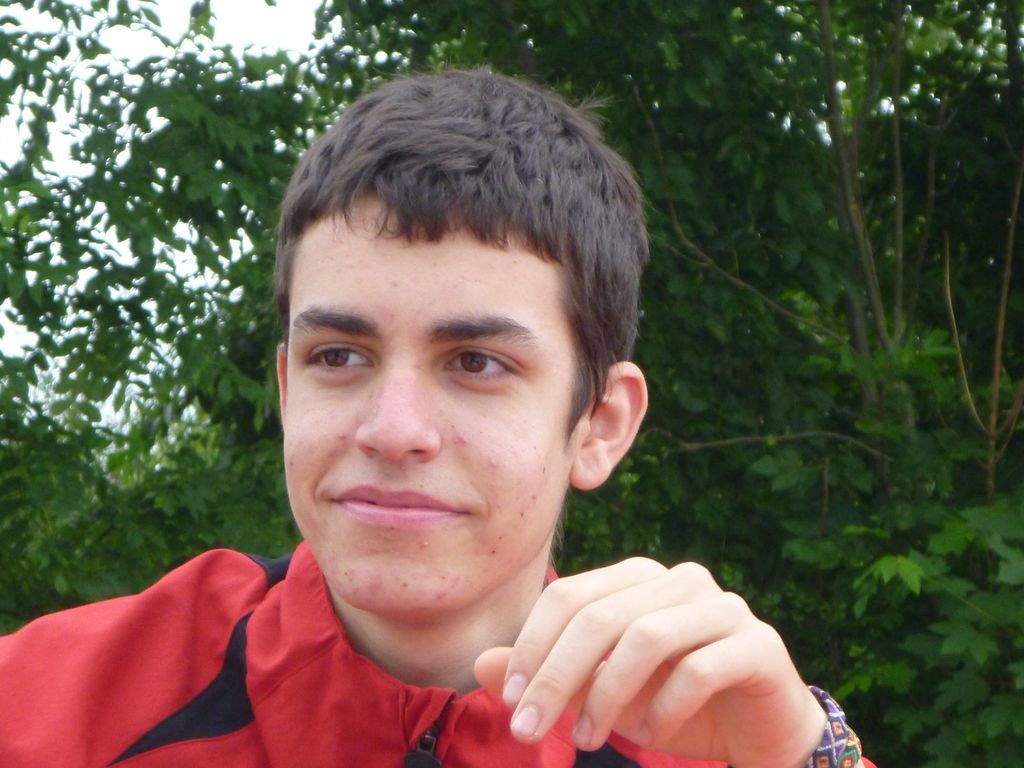 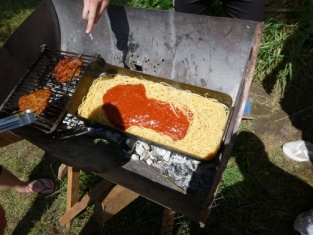 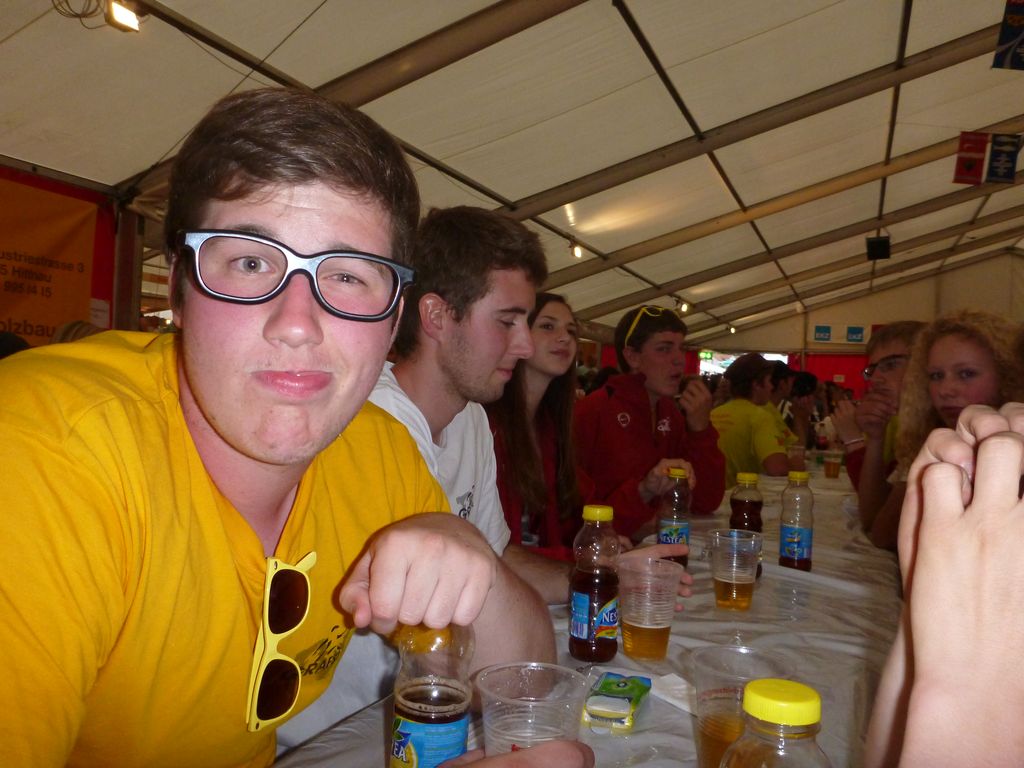 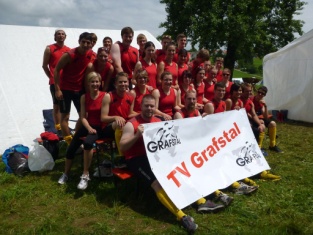 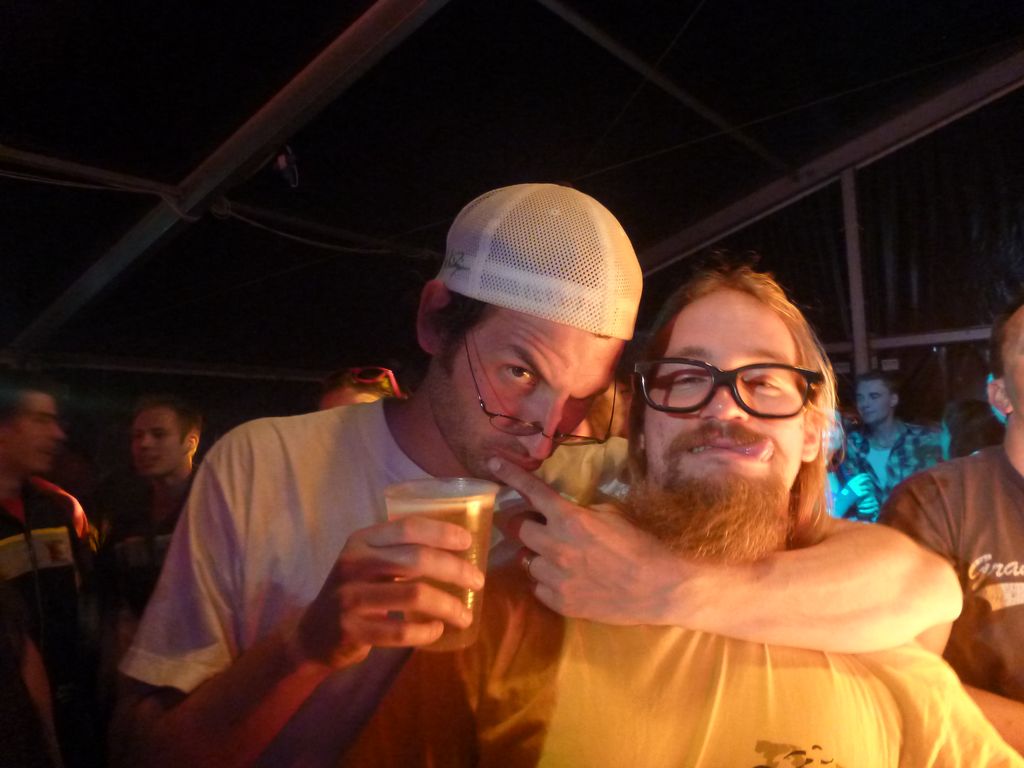 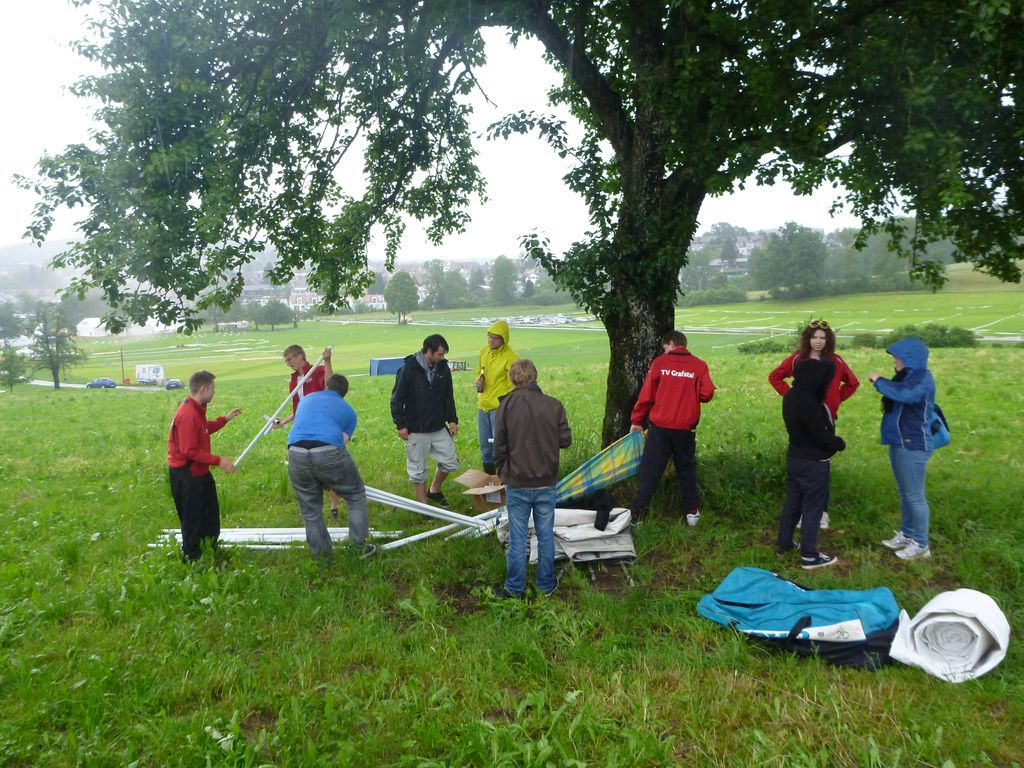 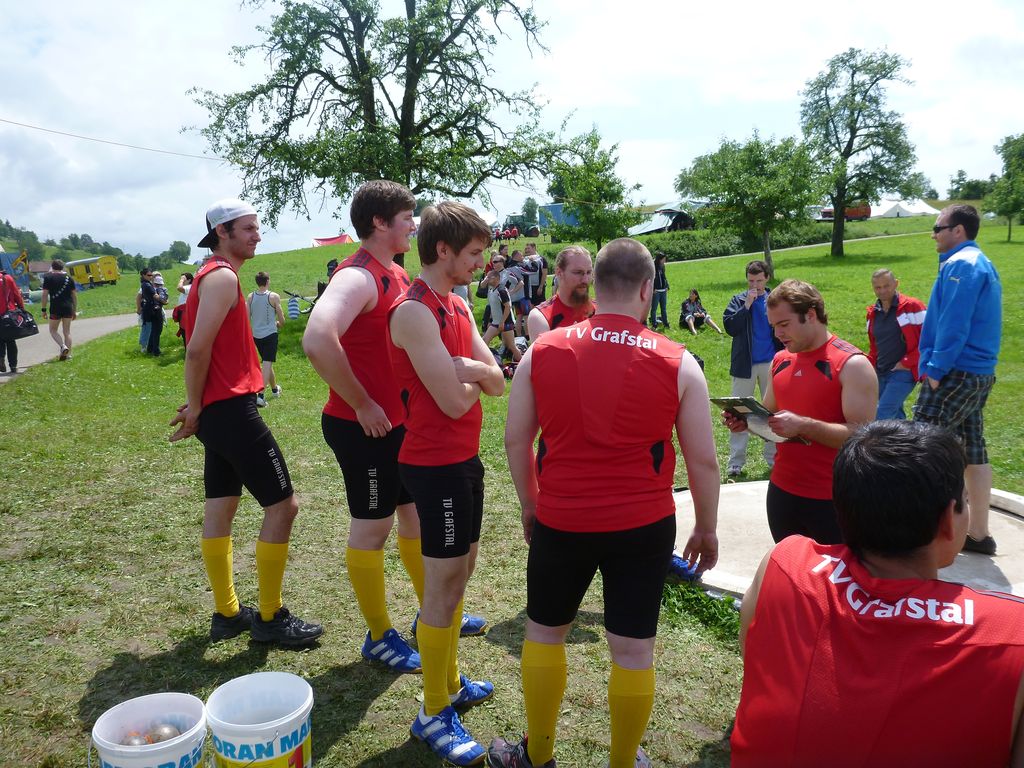 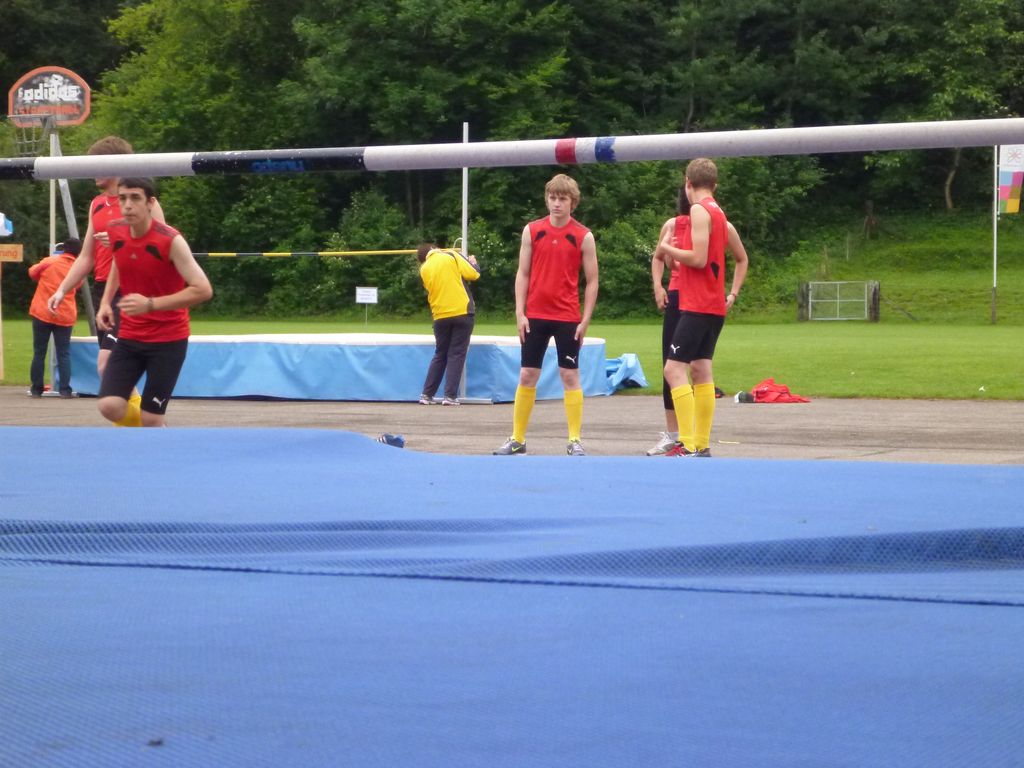 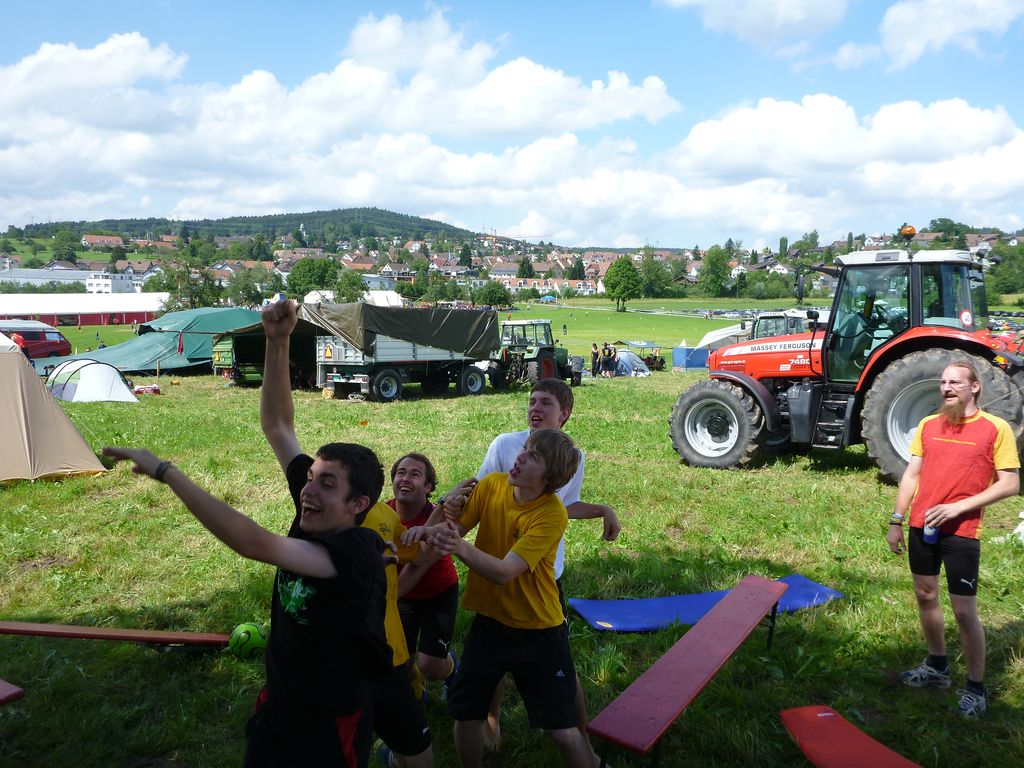 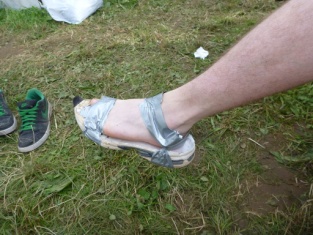 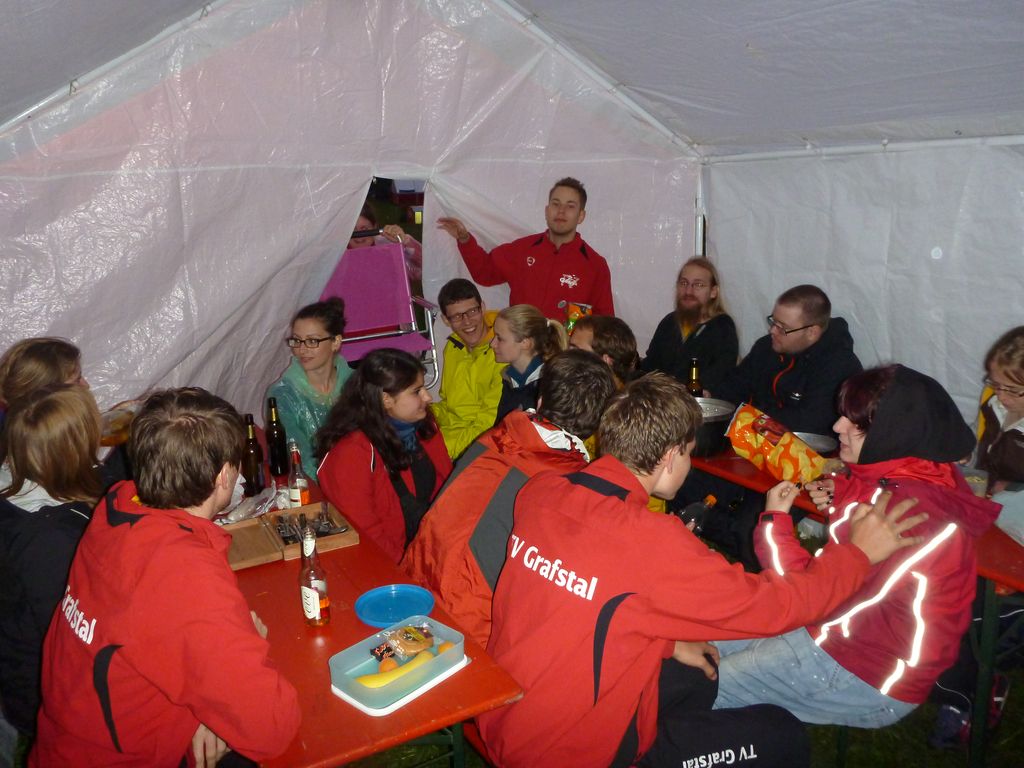 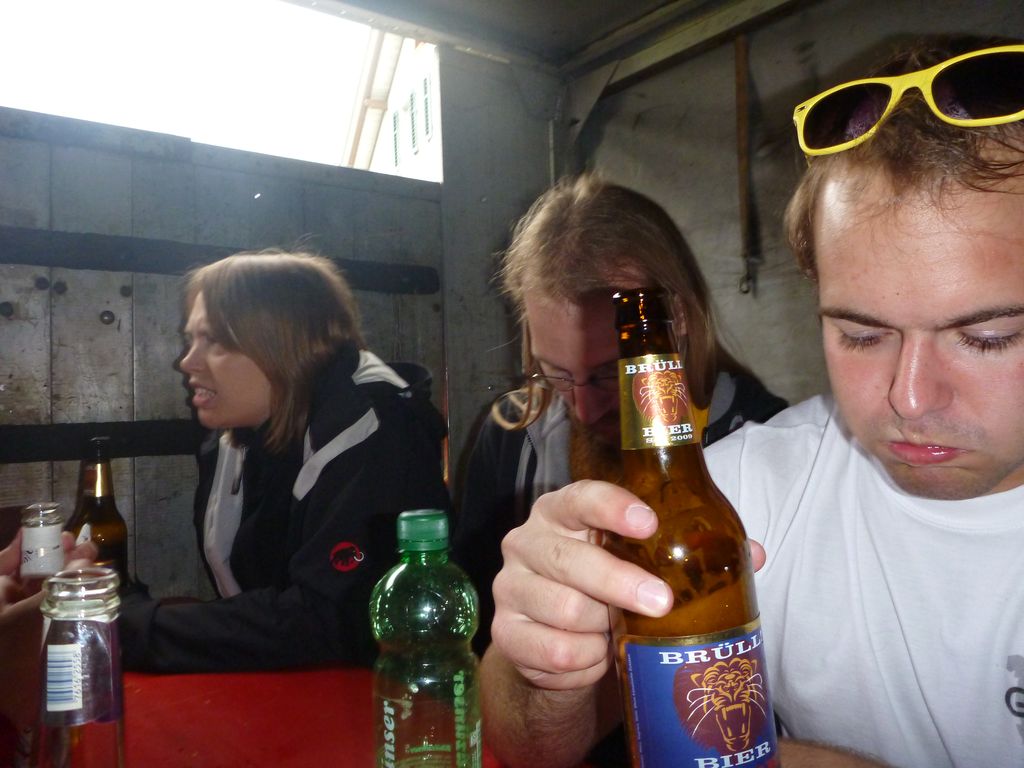 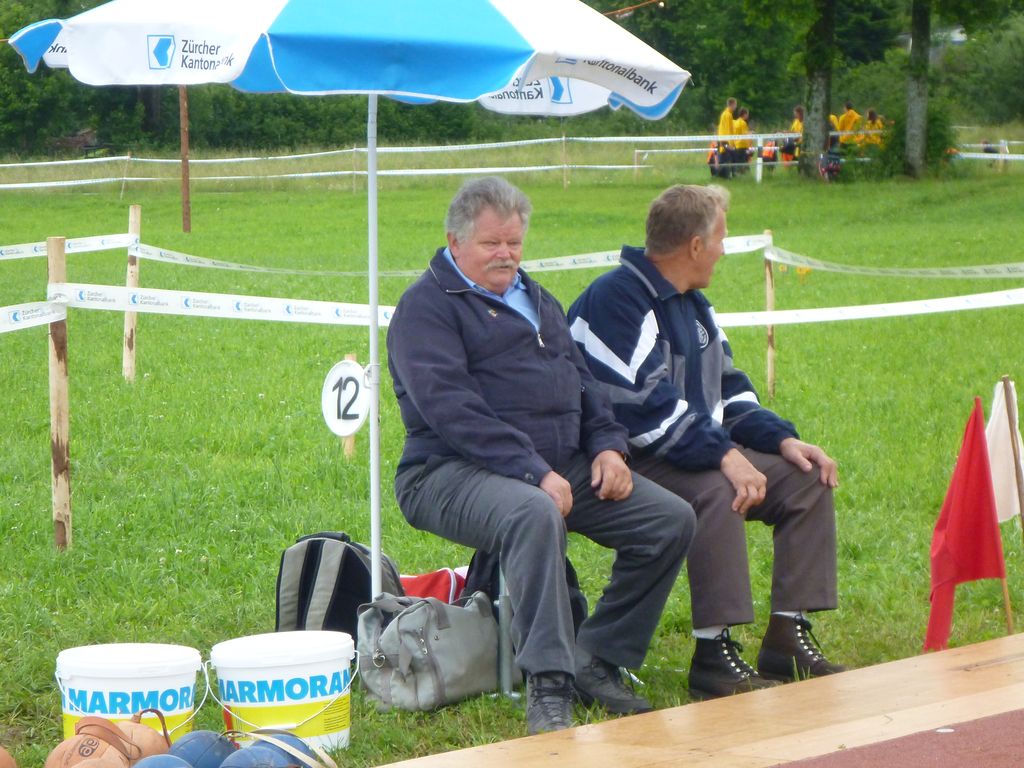 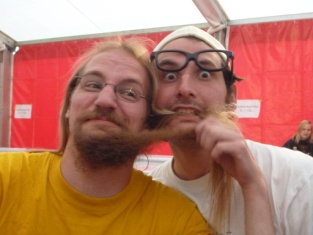 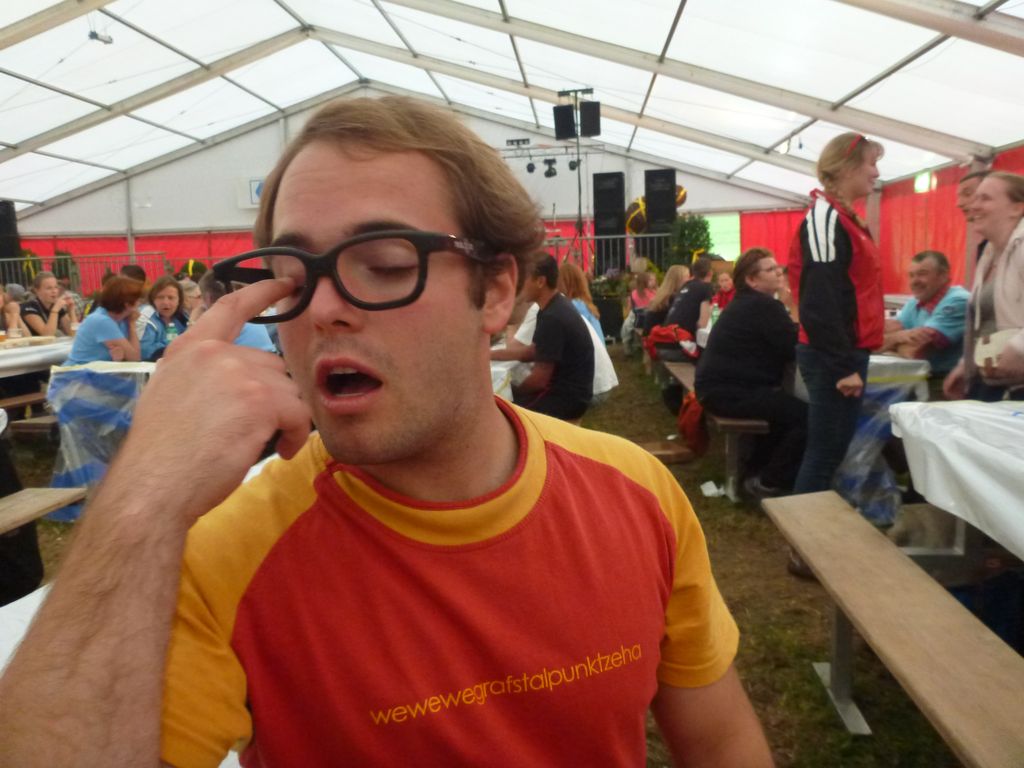 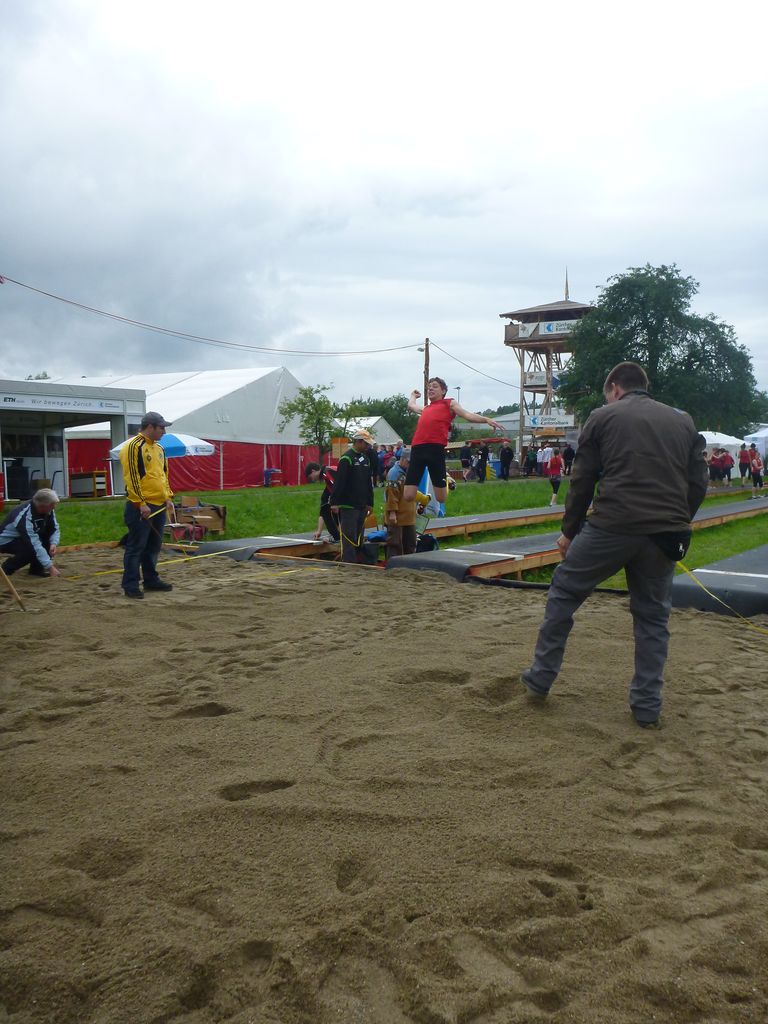 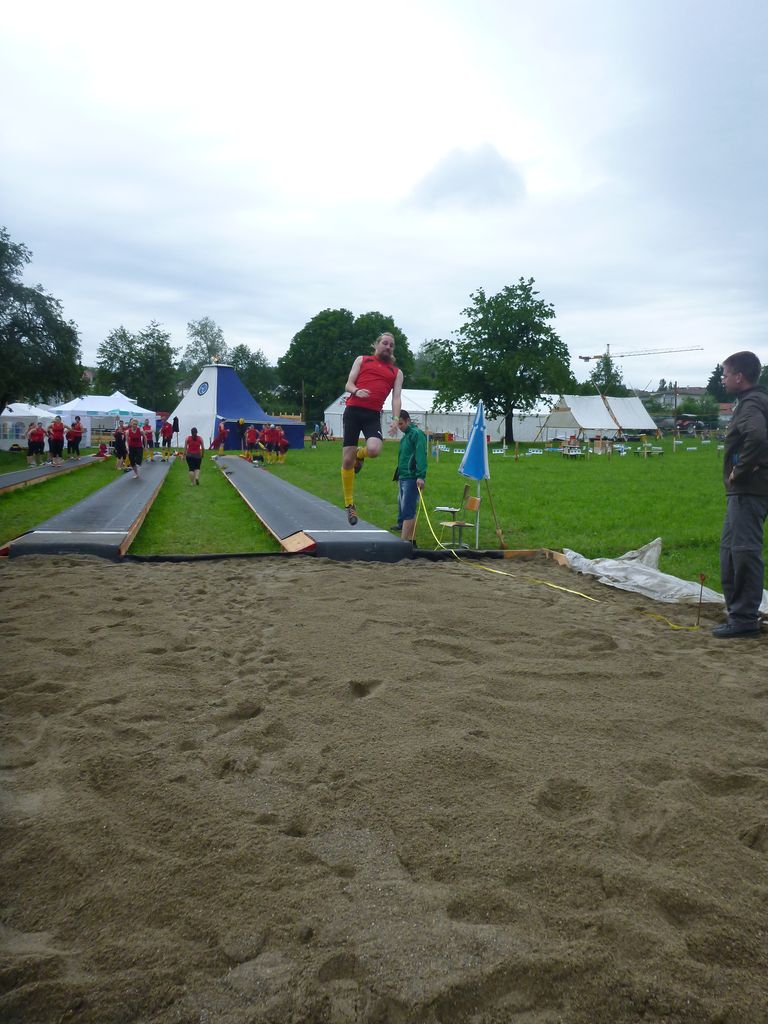 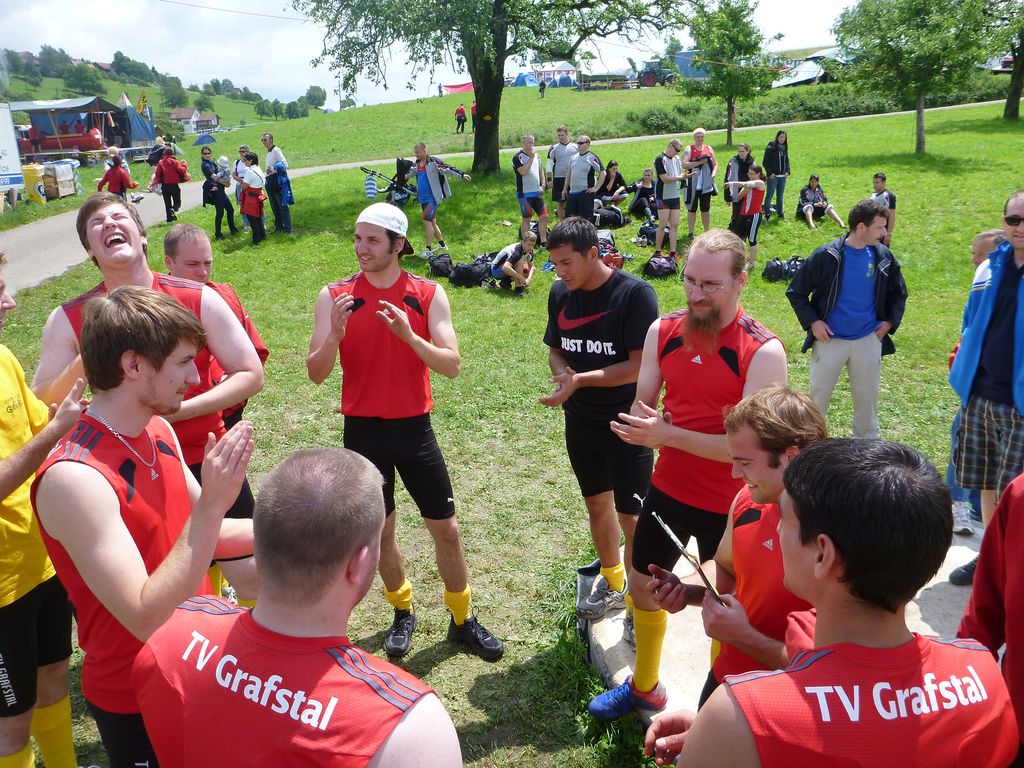 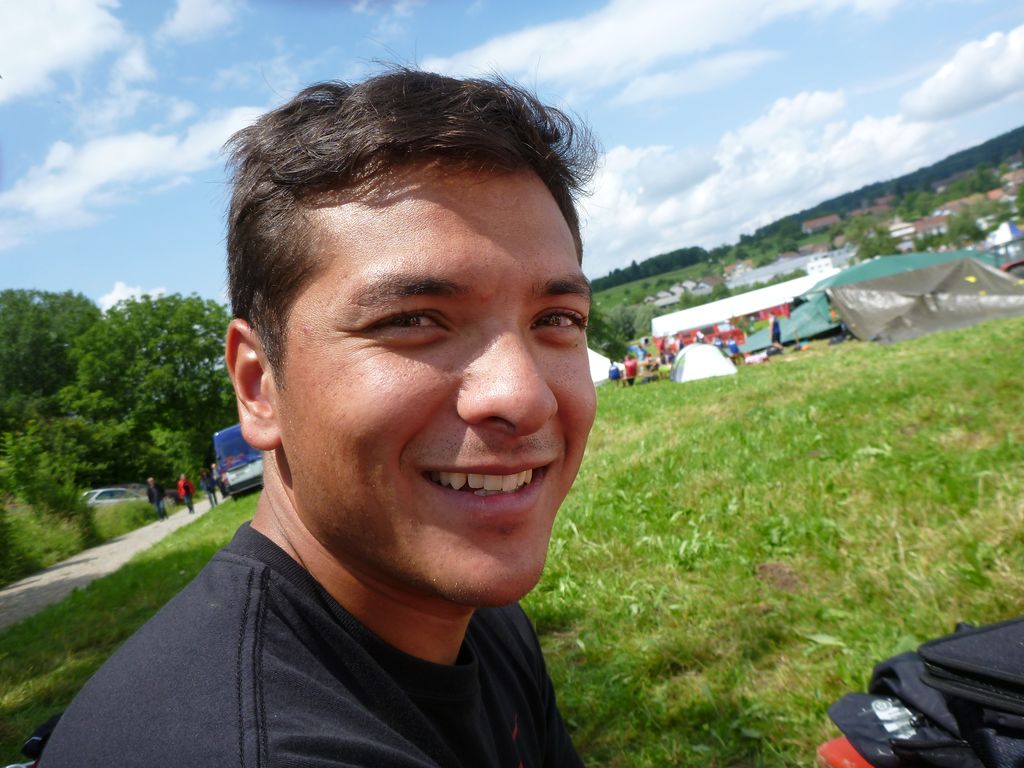 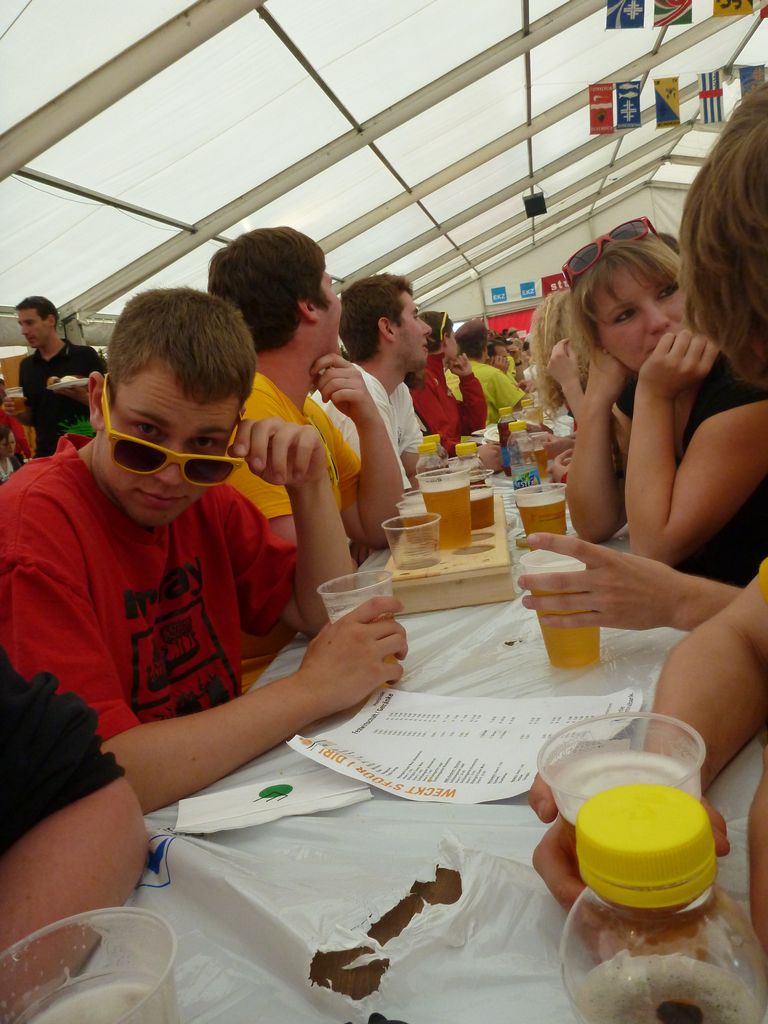 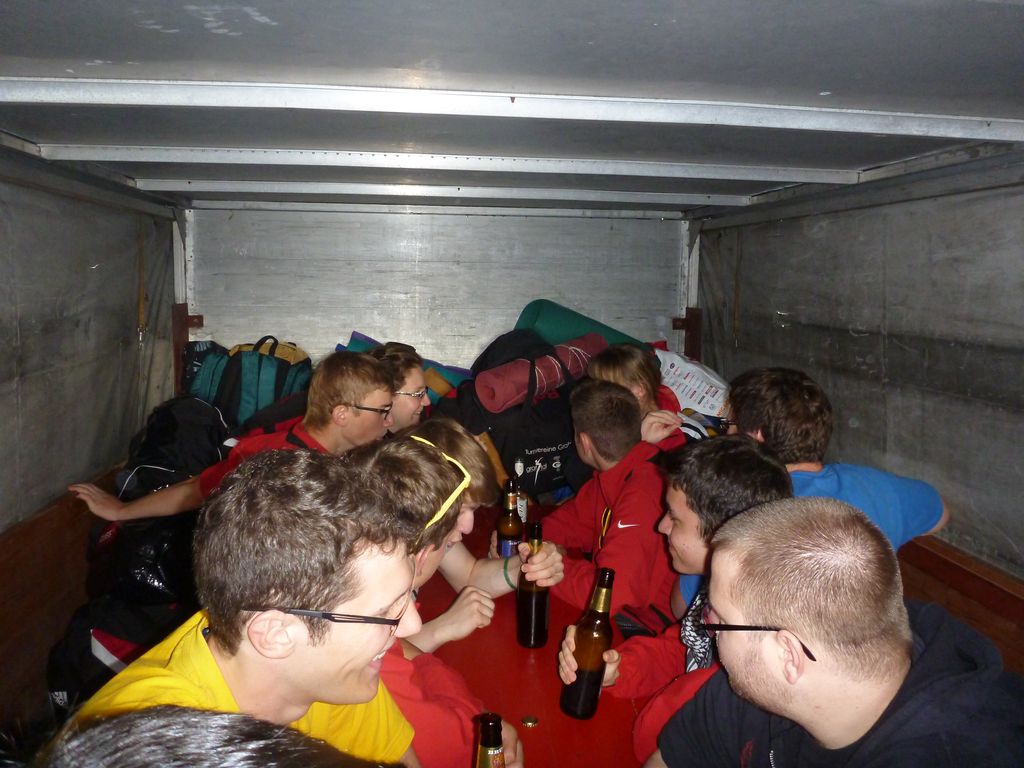 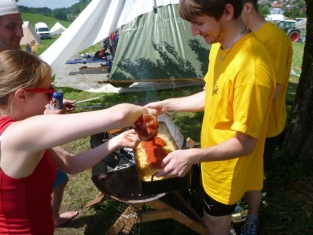 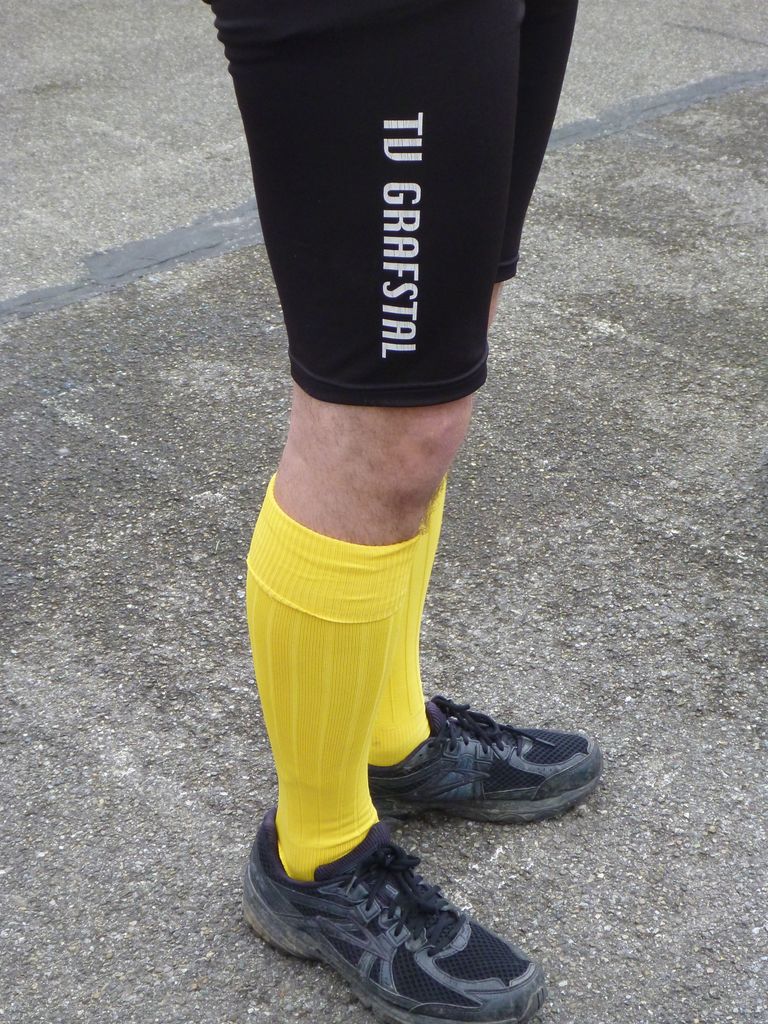 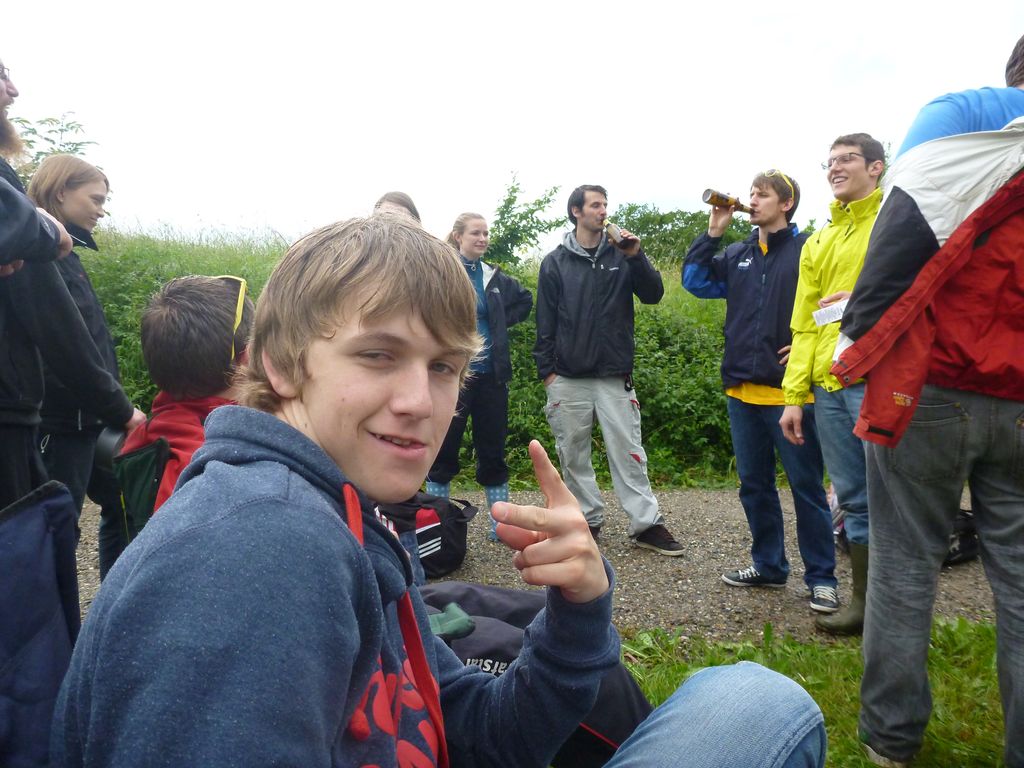 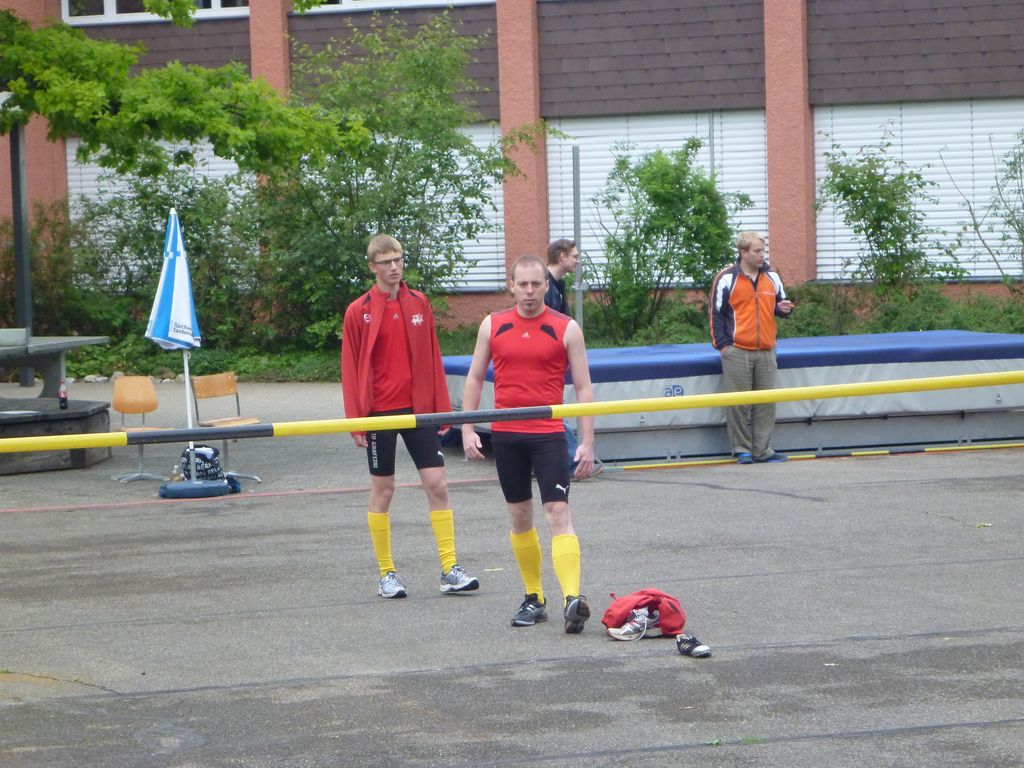 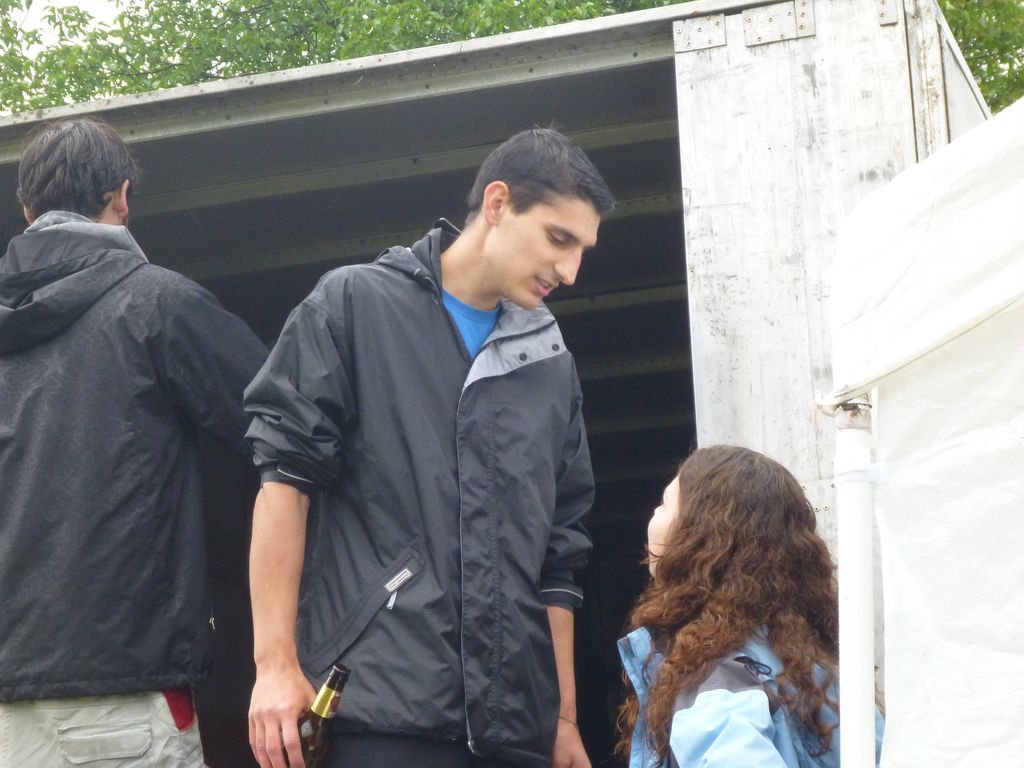 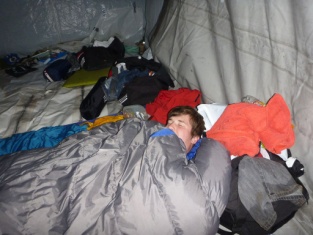 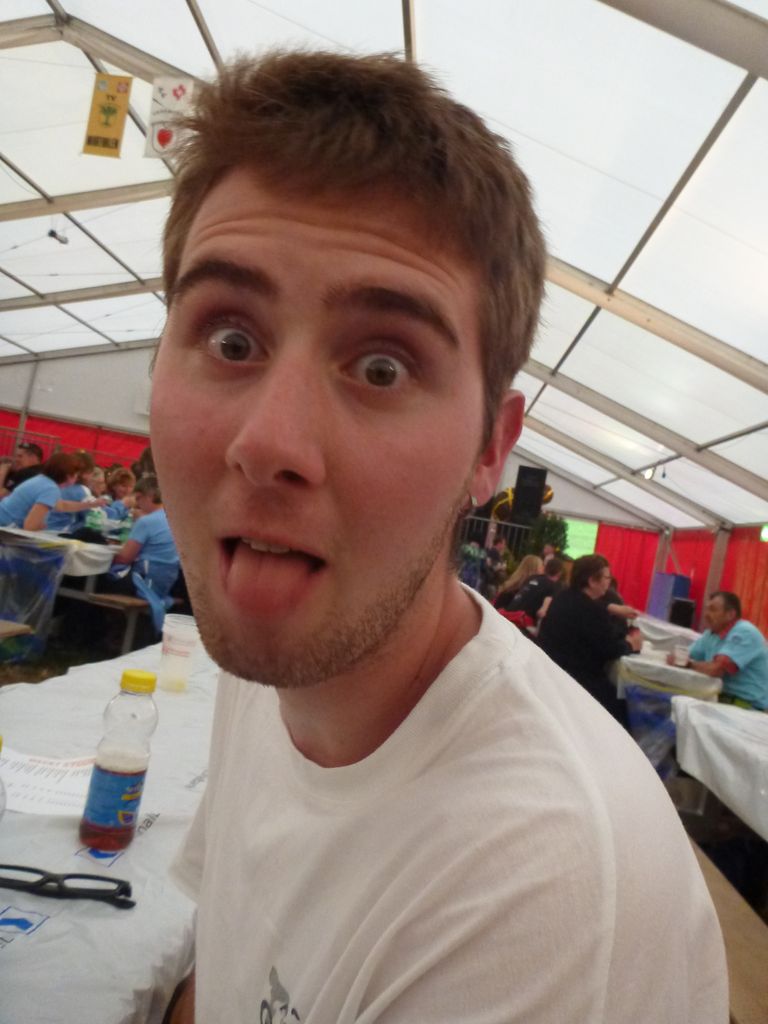 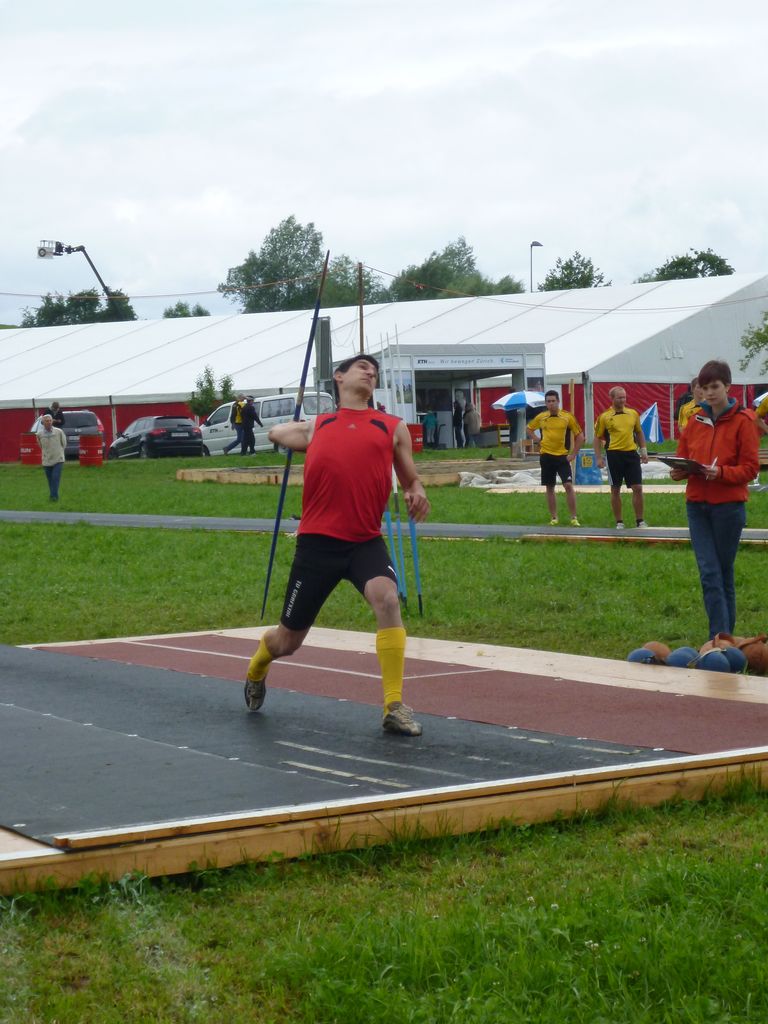 juni
Regionalmeisterschaft russikon
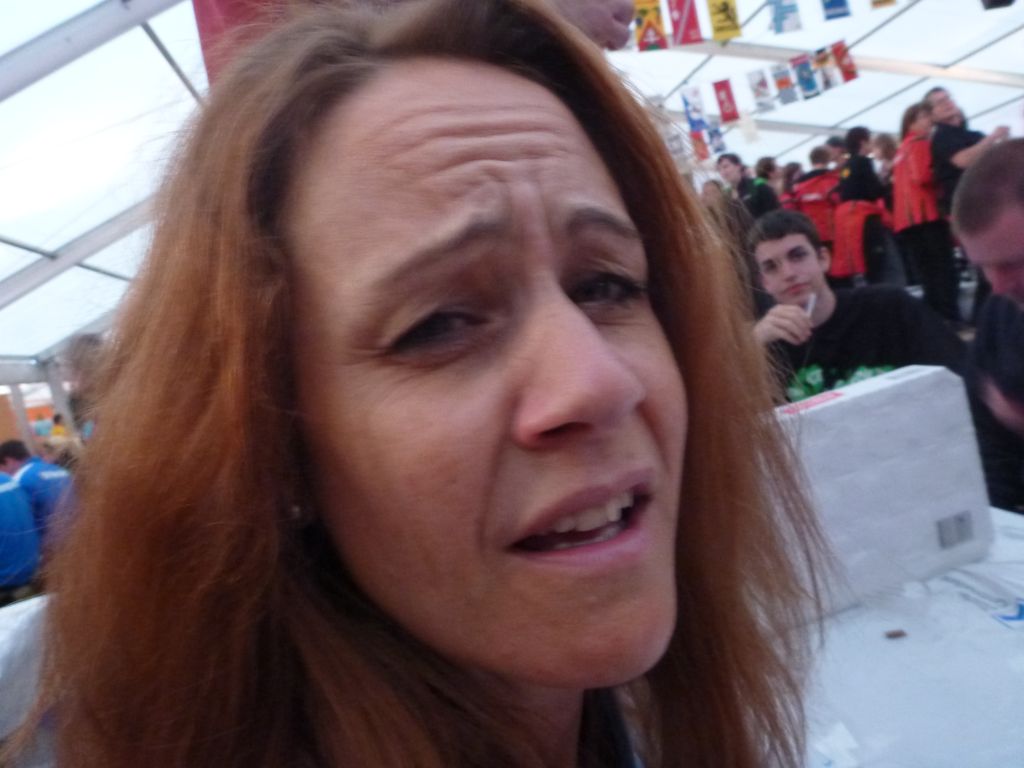 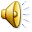 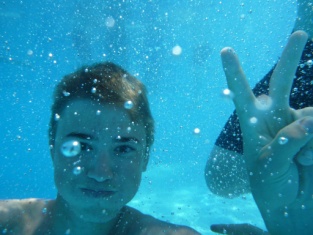 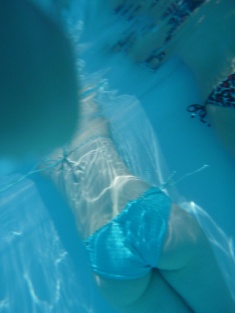 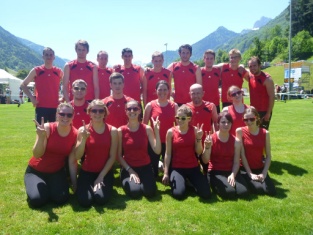 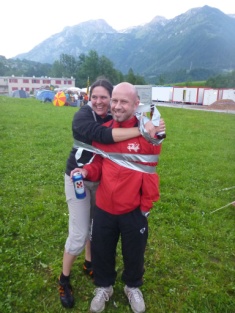 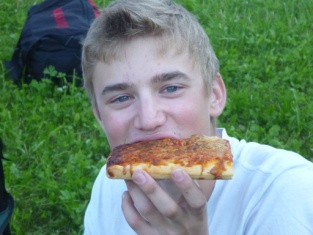 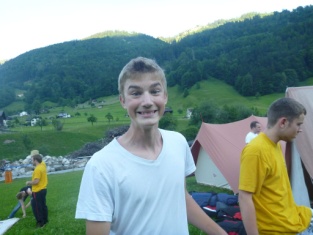 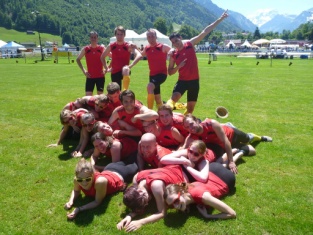 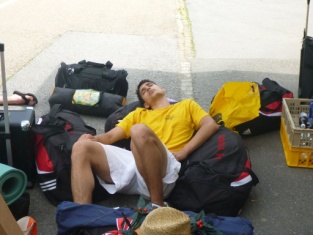 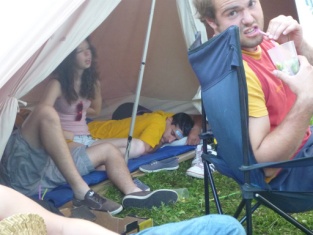 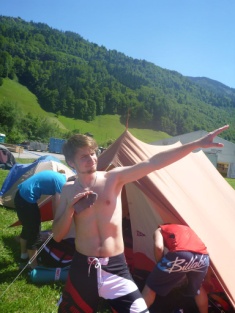 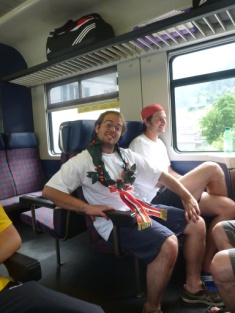 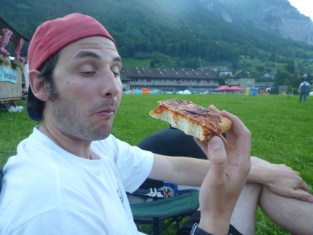 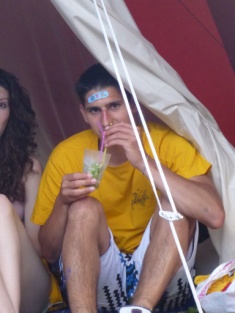 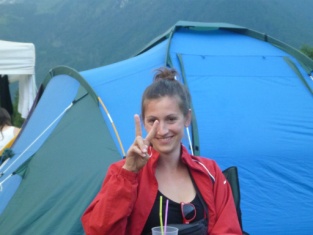 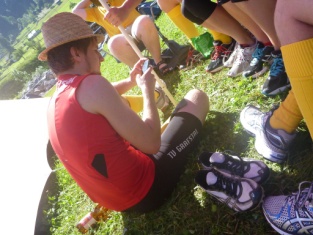 juni
Kantonalturnfest glabü schwanden
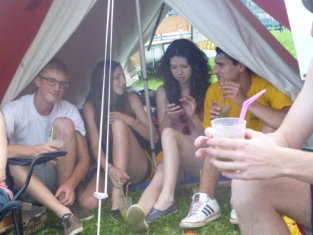 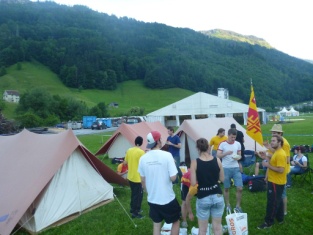 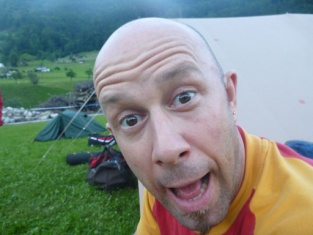 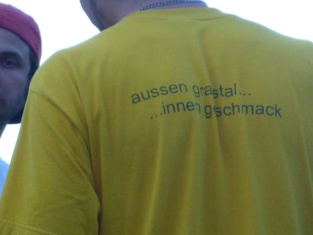 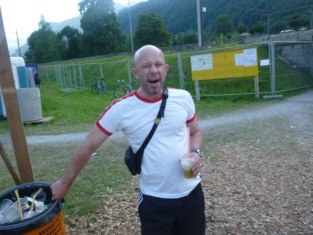 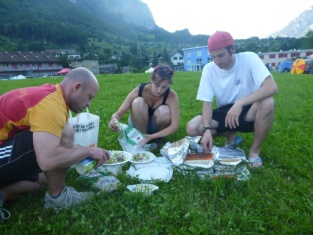 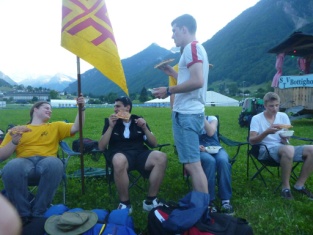 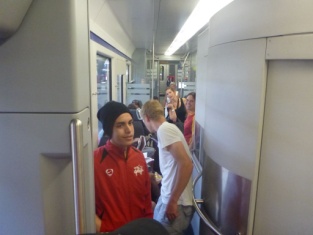 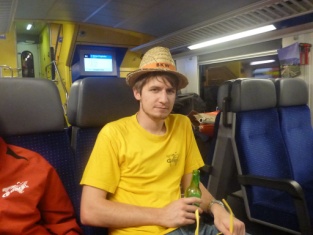 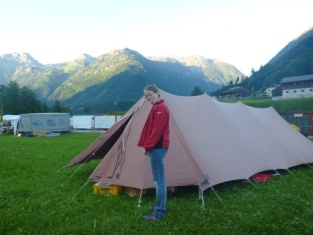 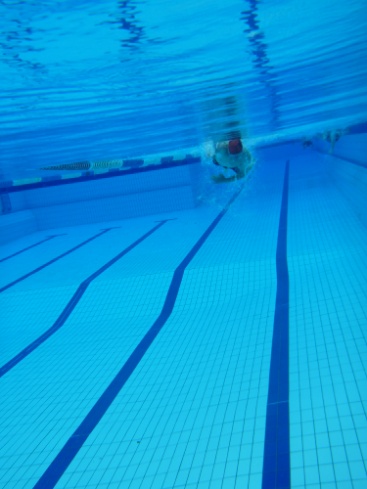 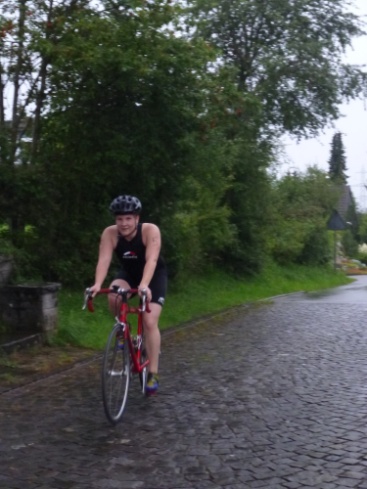 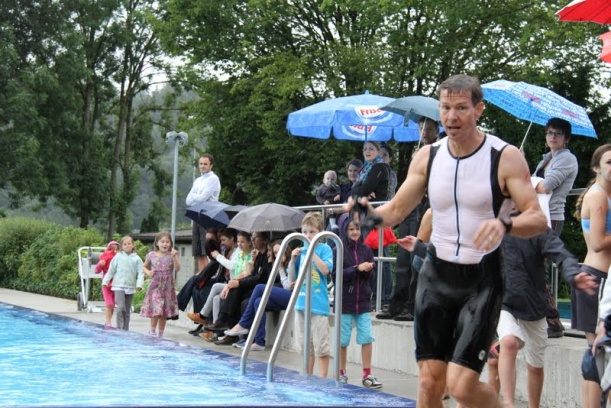 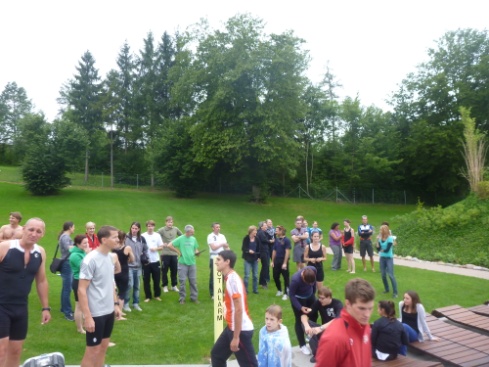 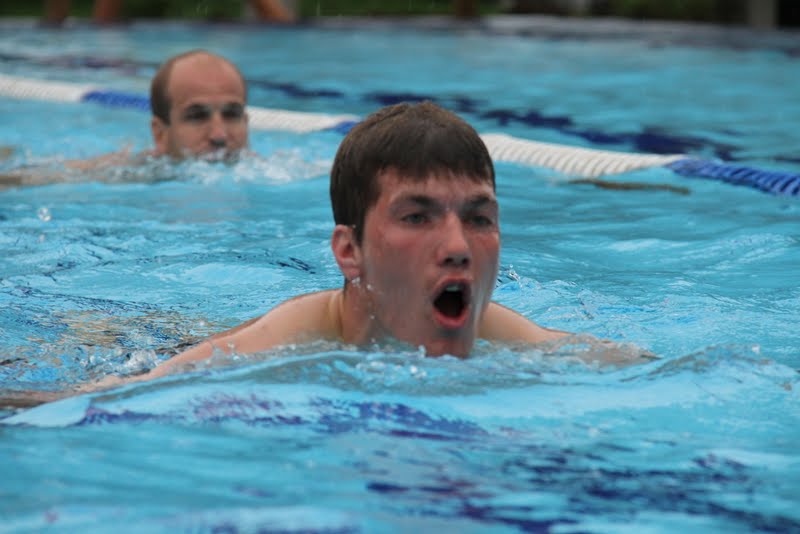 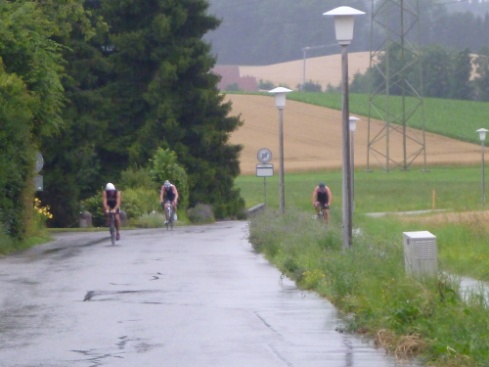 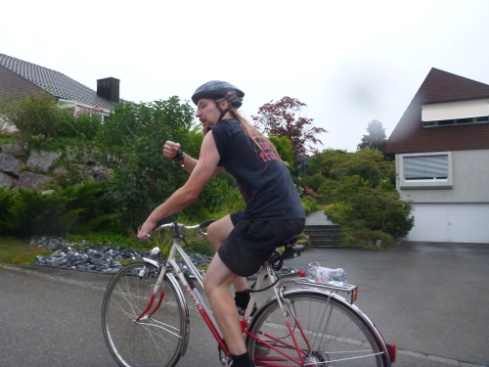 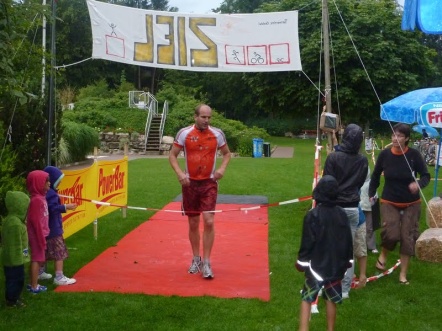 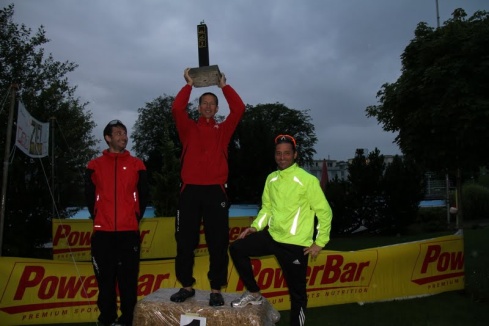 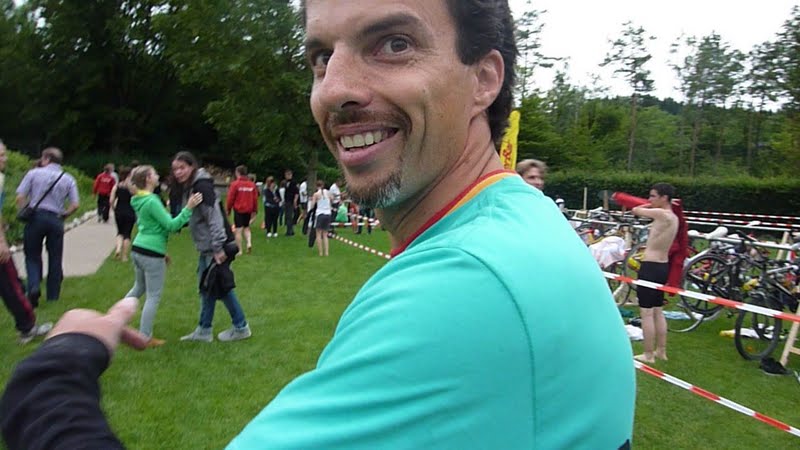 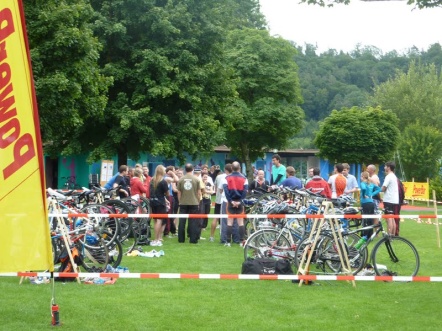 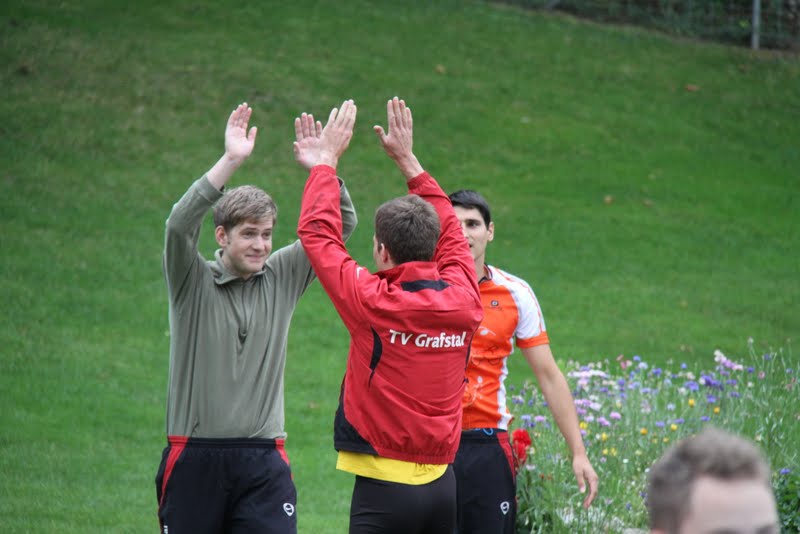 juli
Mini-triathlon
Peti, wir danken Dir für diesen absolut genialen Wettkampf und deinen Einsatz und Dein Engagement in unserem Verein
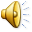 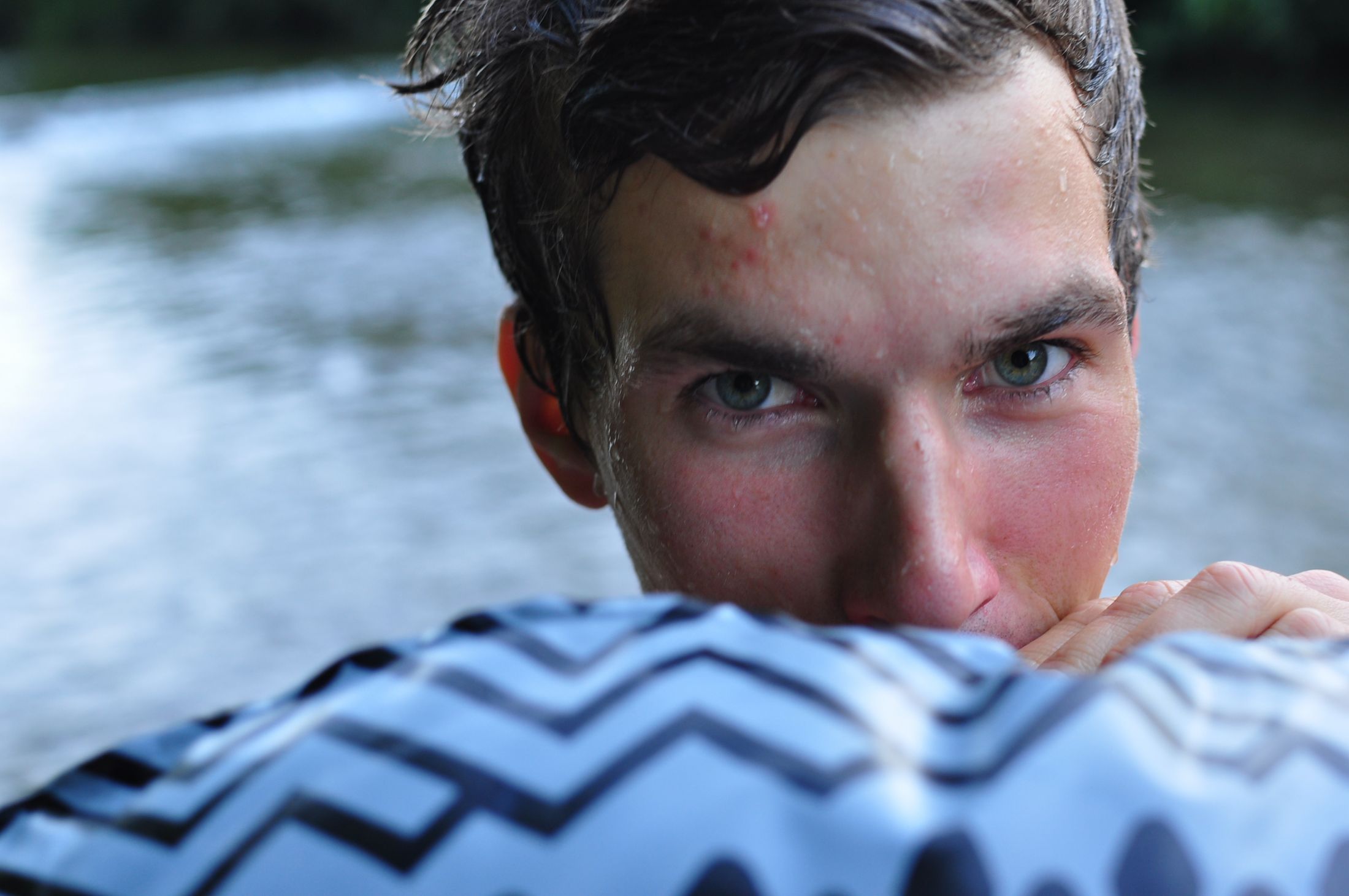 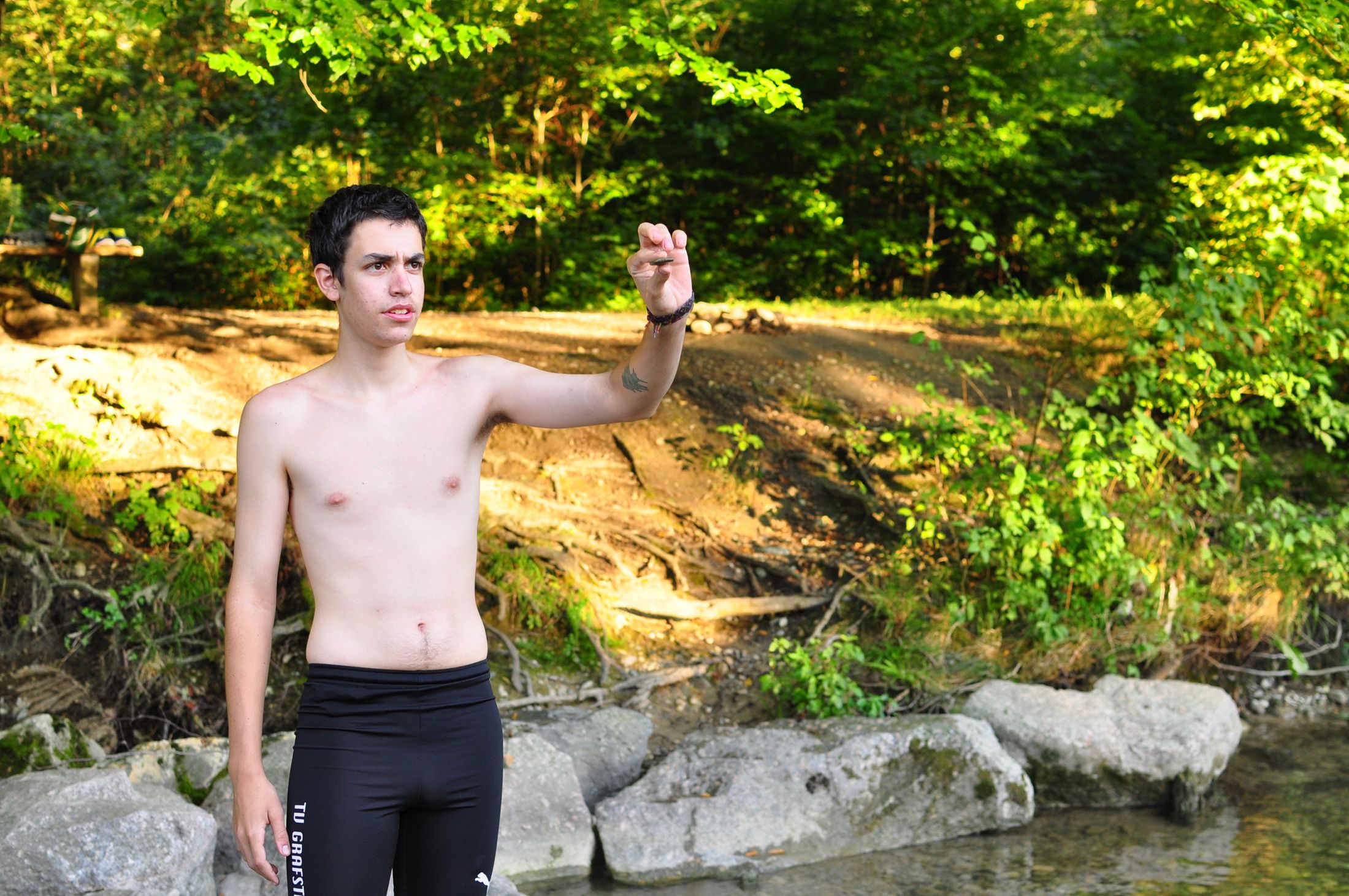 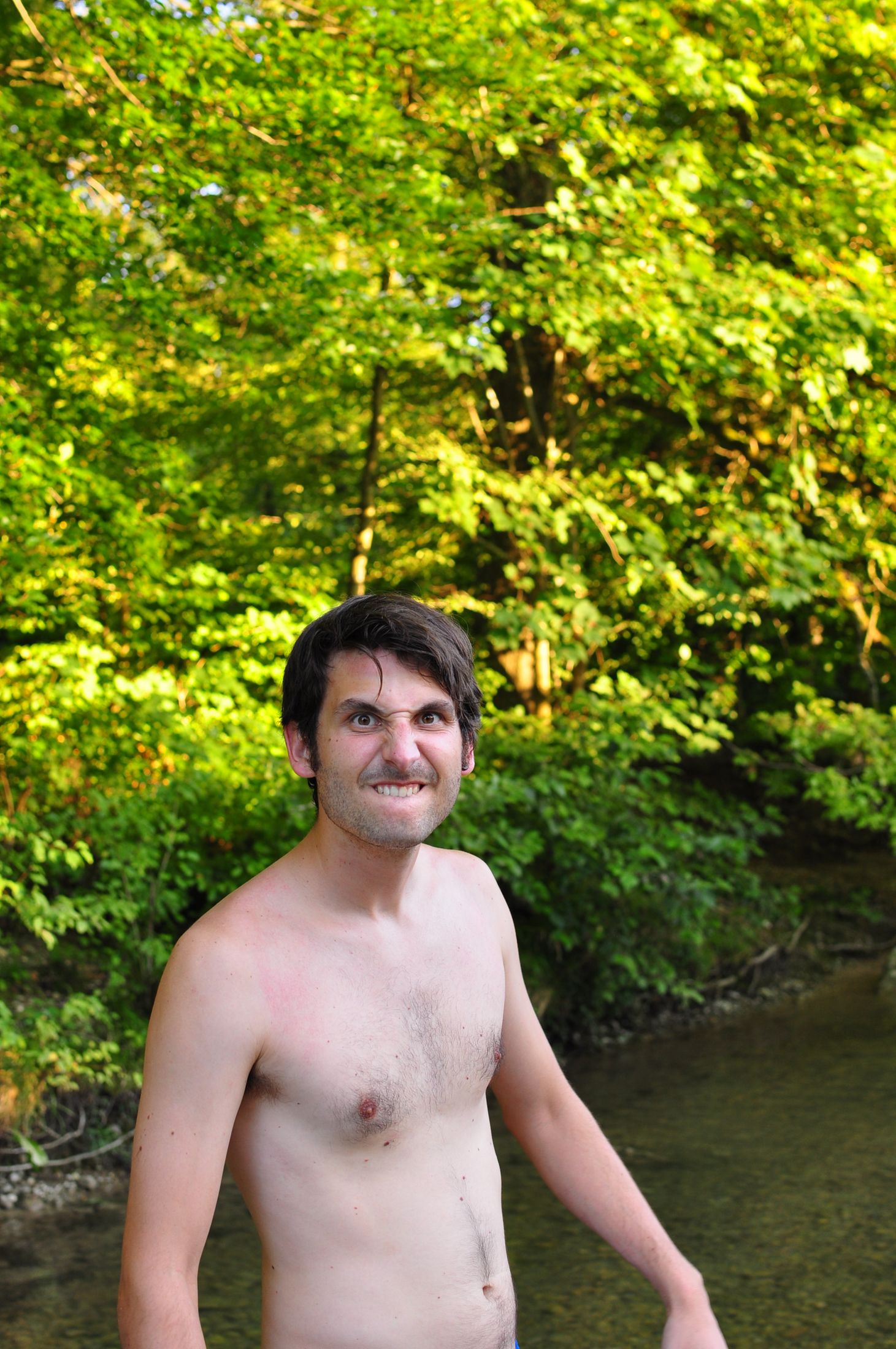 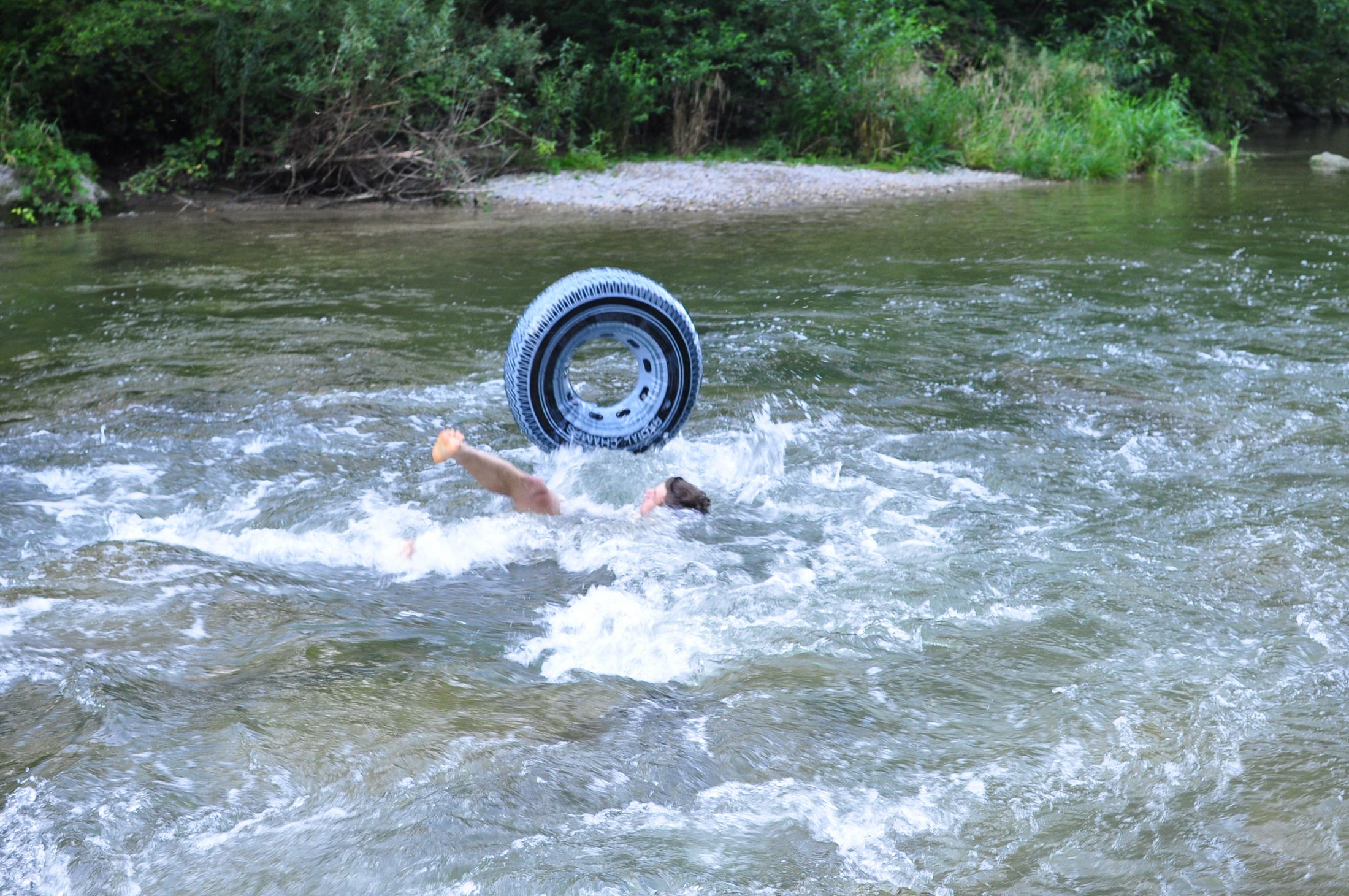 august
Sommertraining spezial
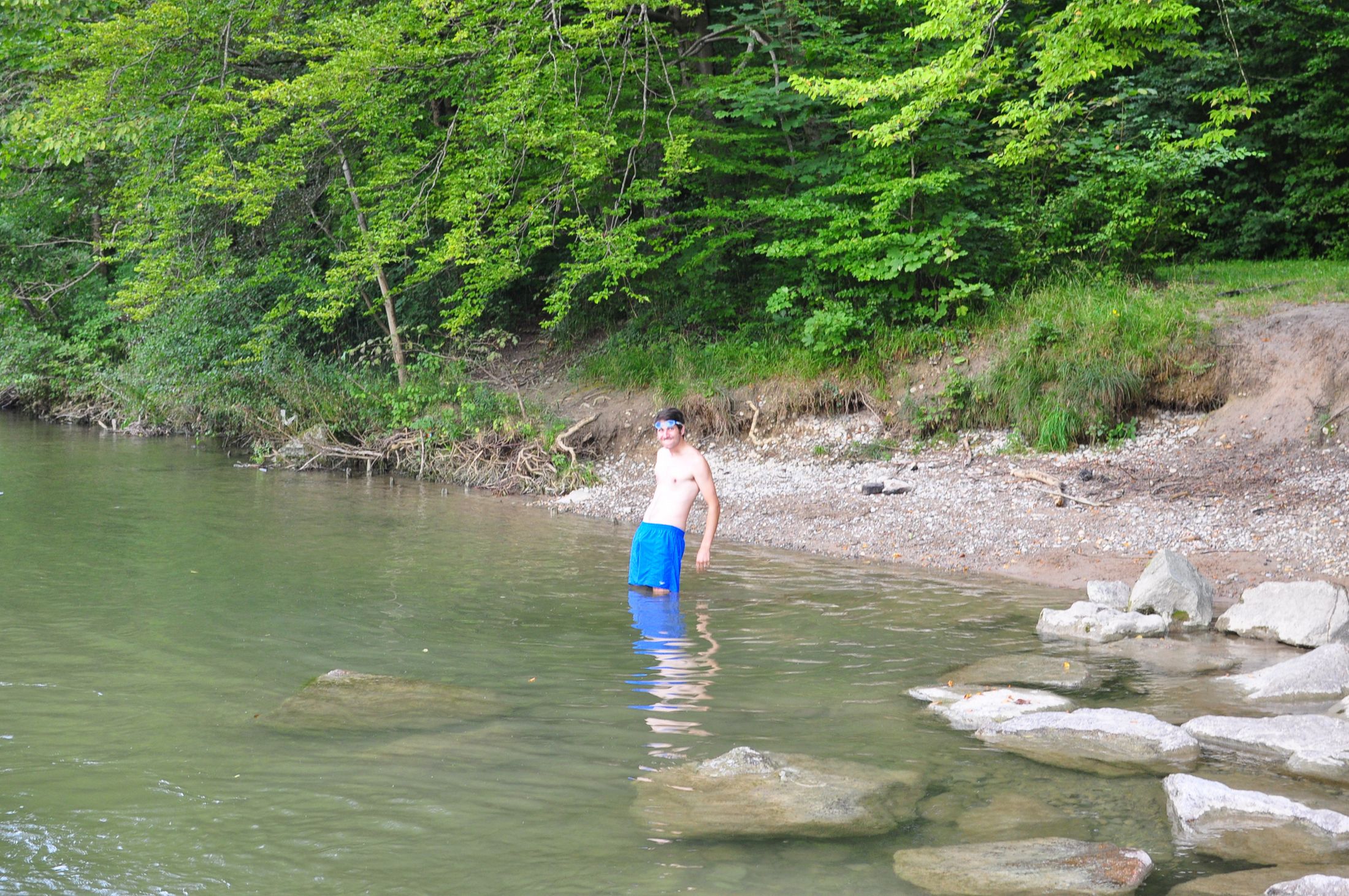 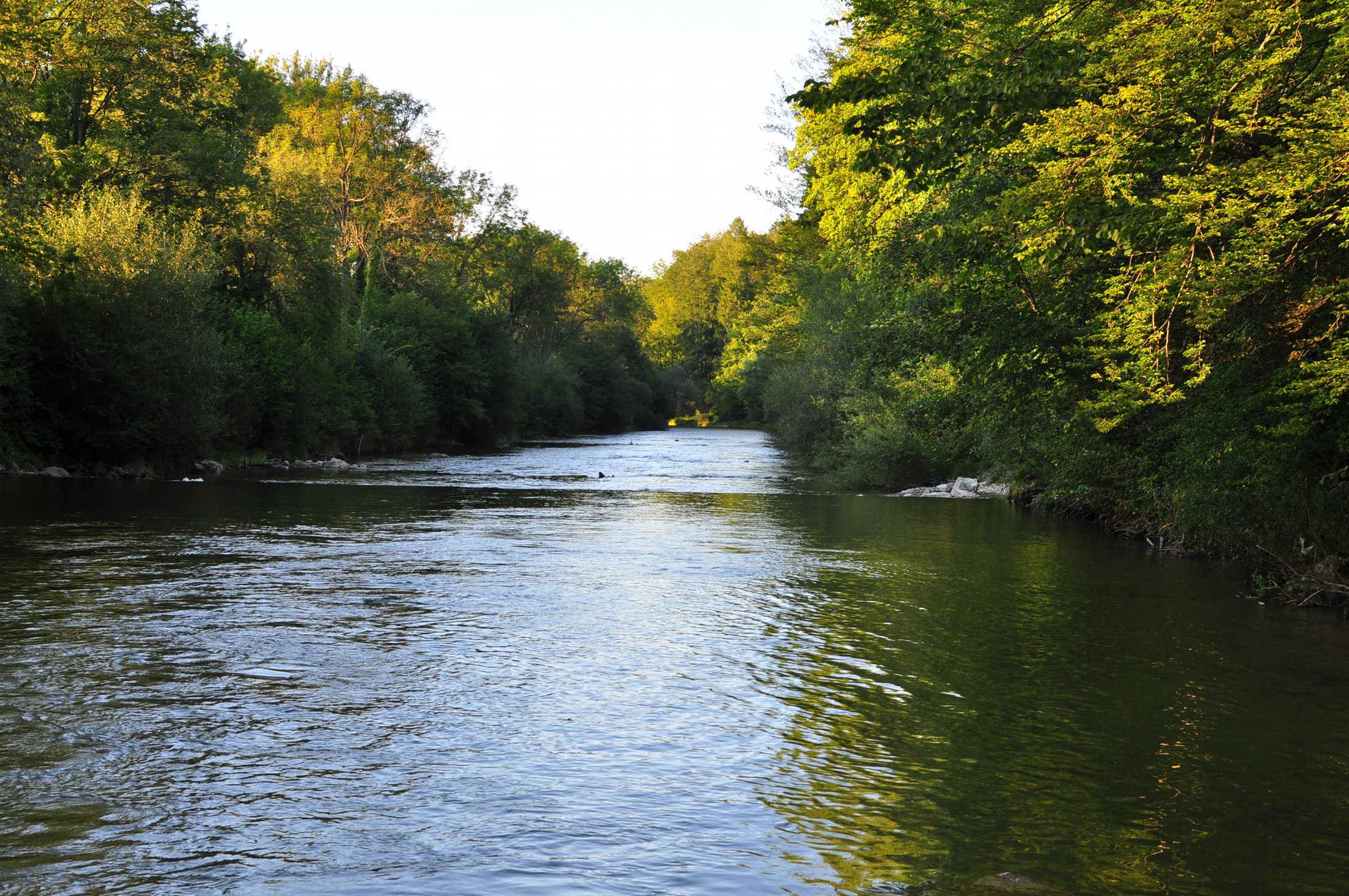 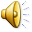 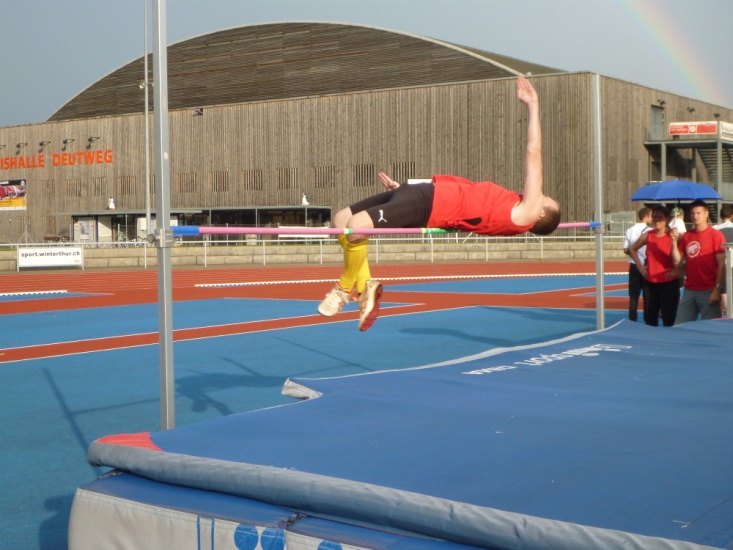 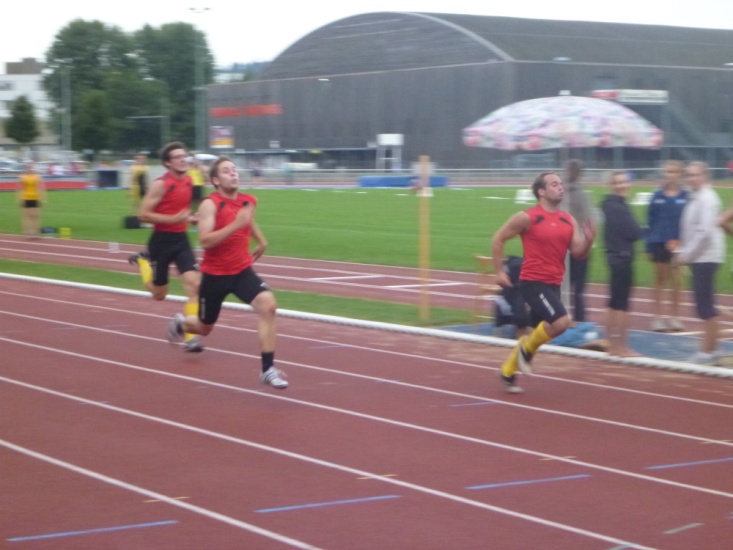 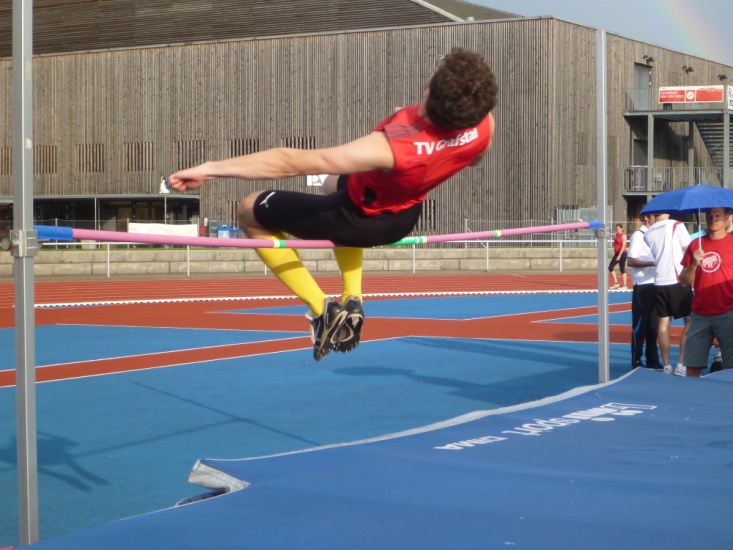 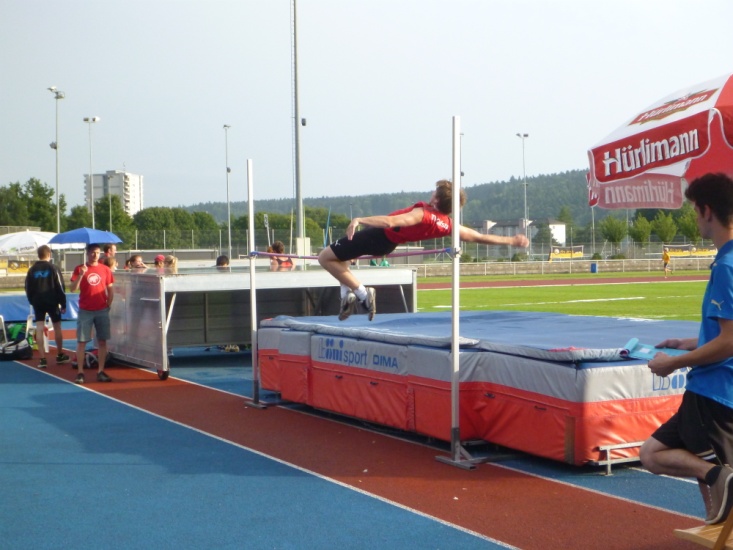 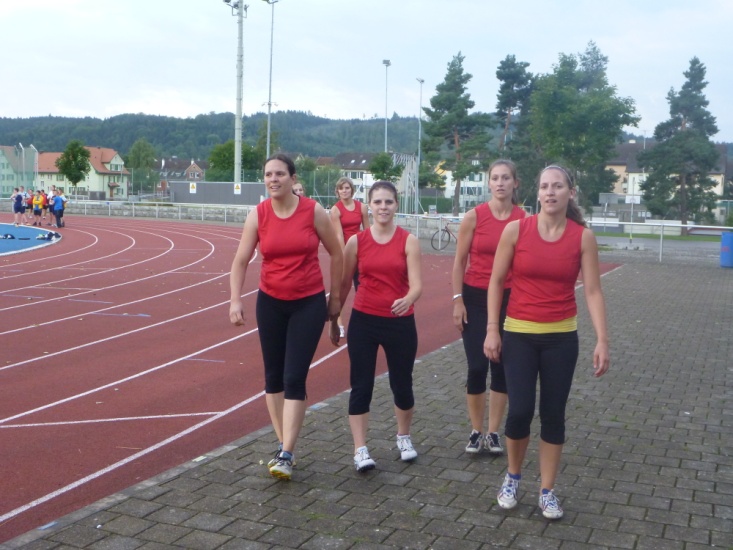 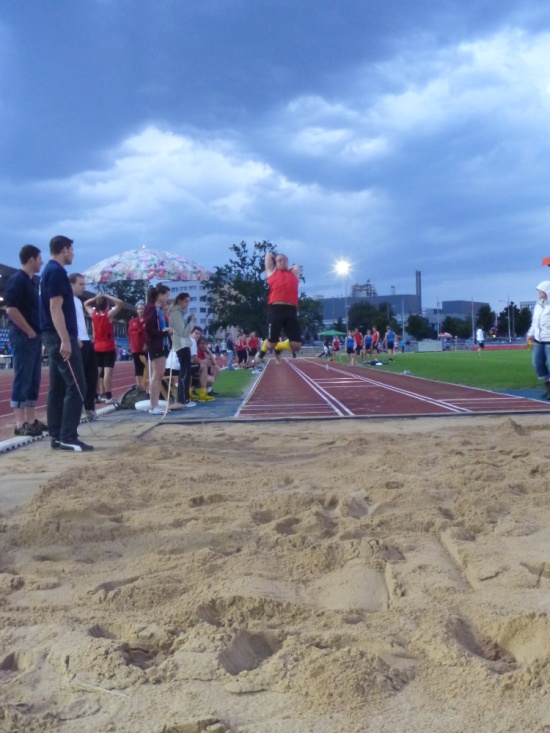 august
Dreikampf-Meisterschaft
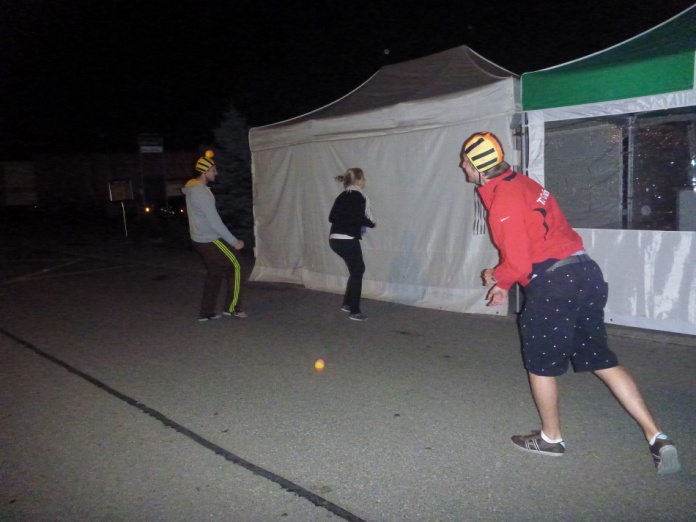 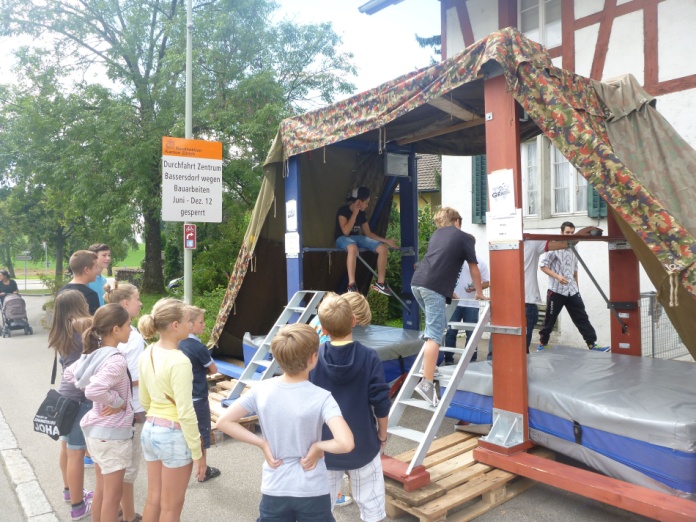 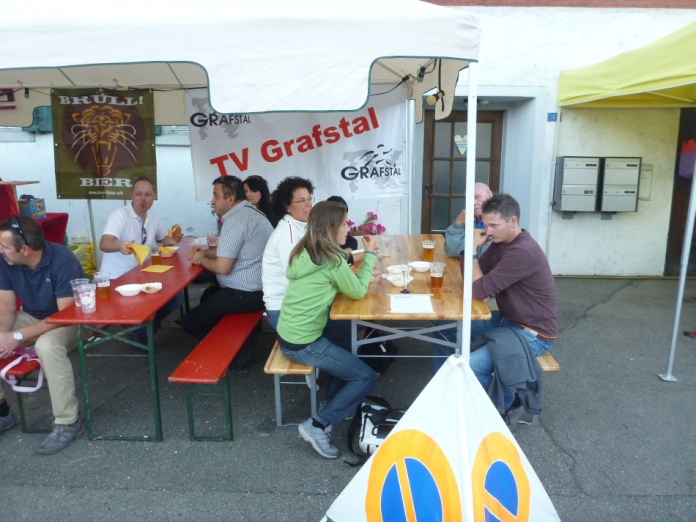 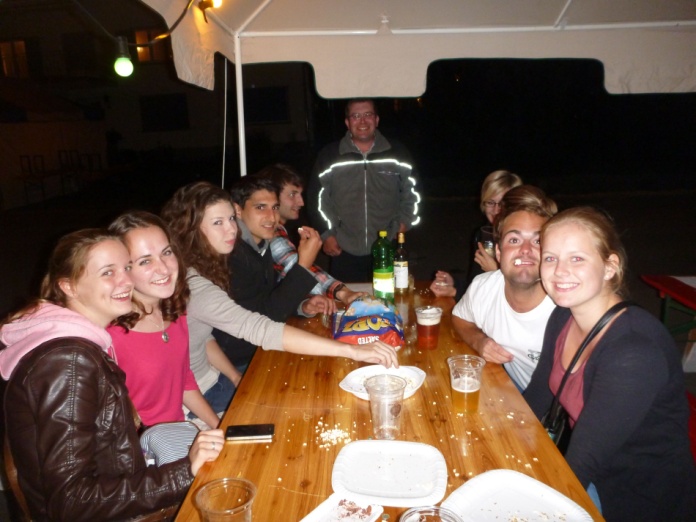 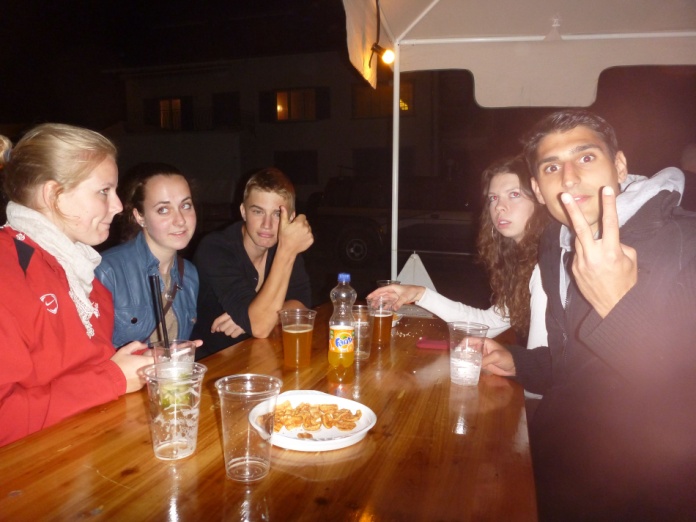 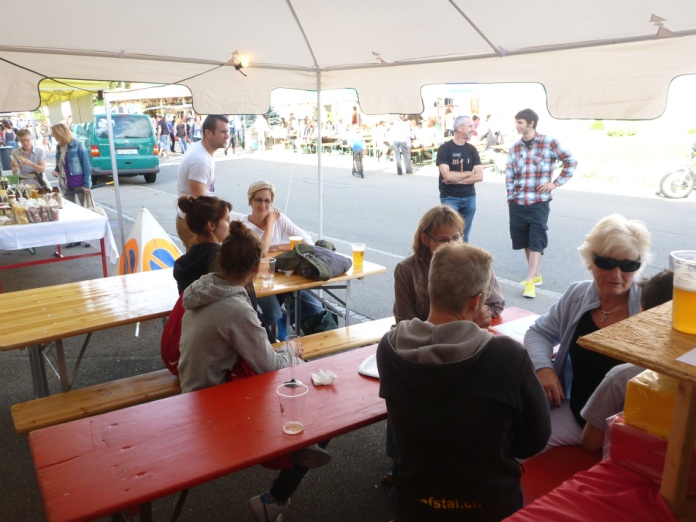 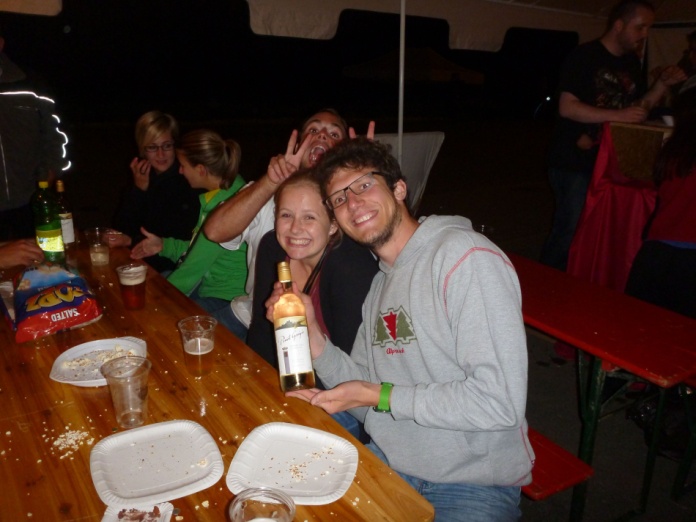 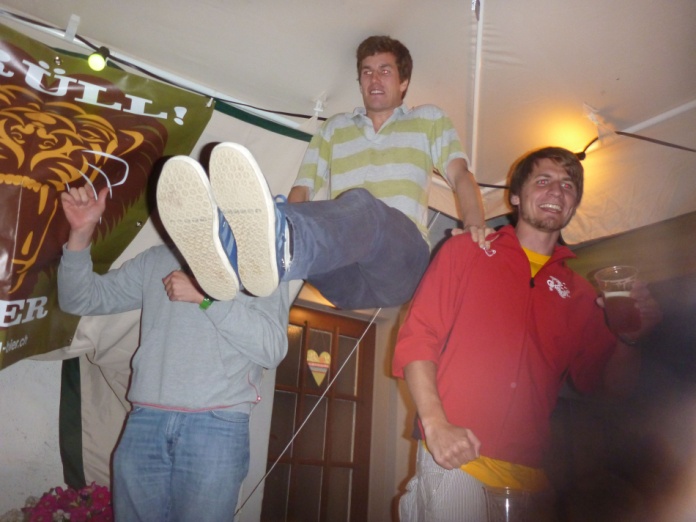 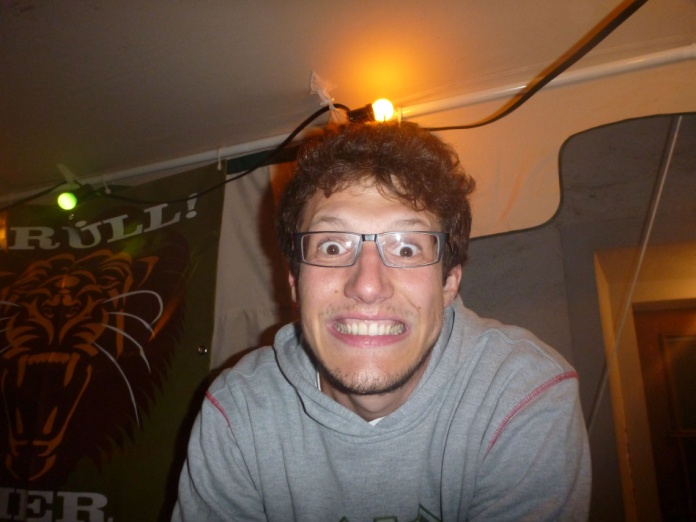 August
CHilbi
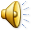 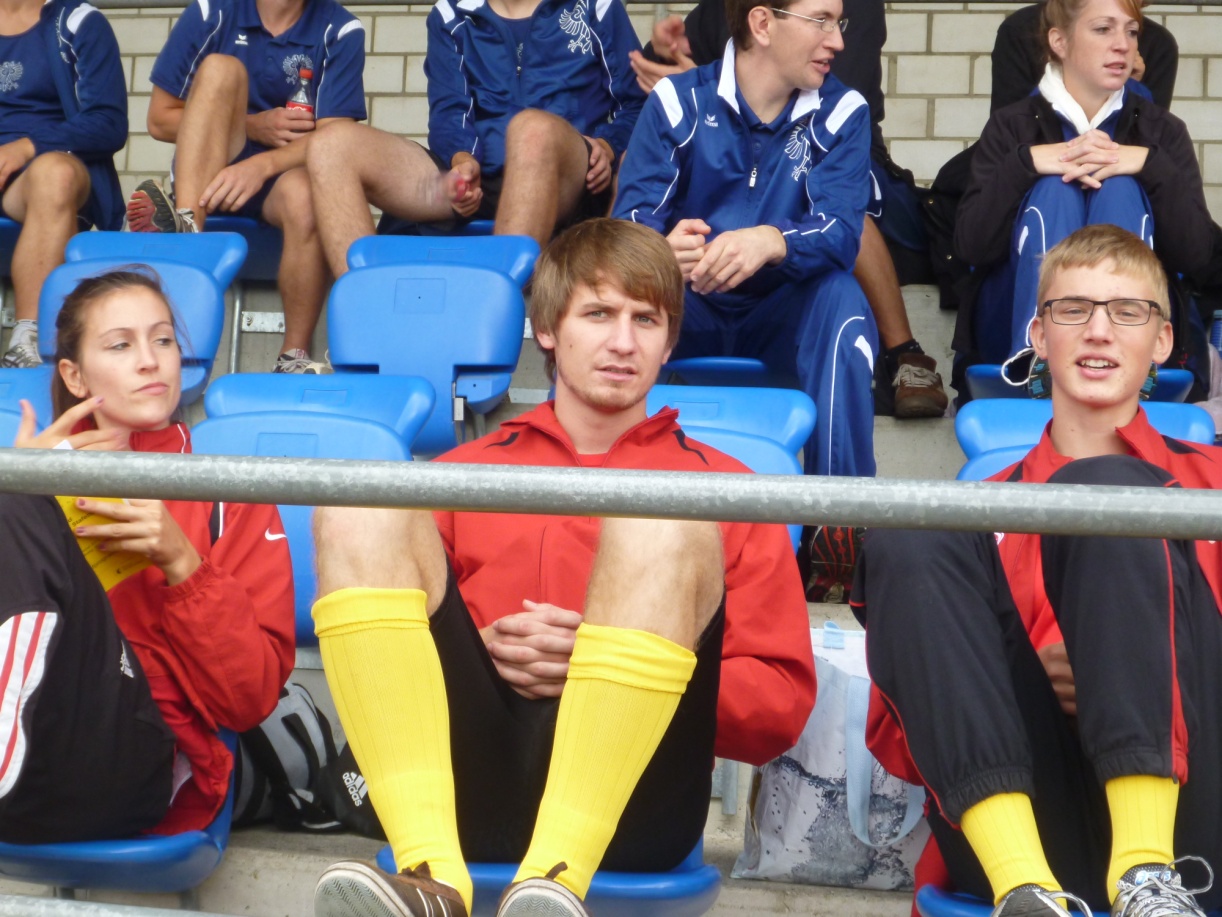 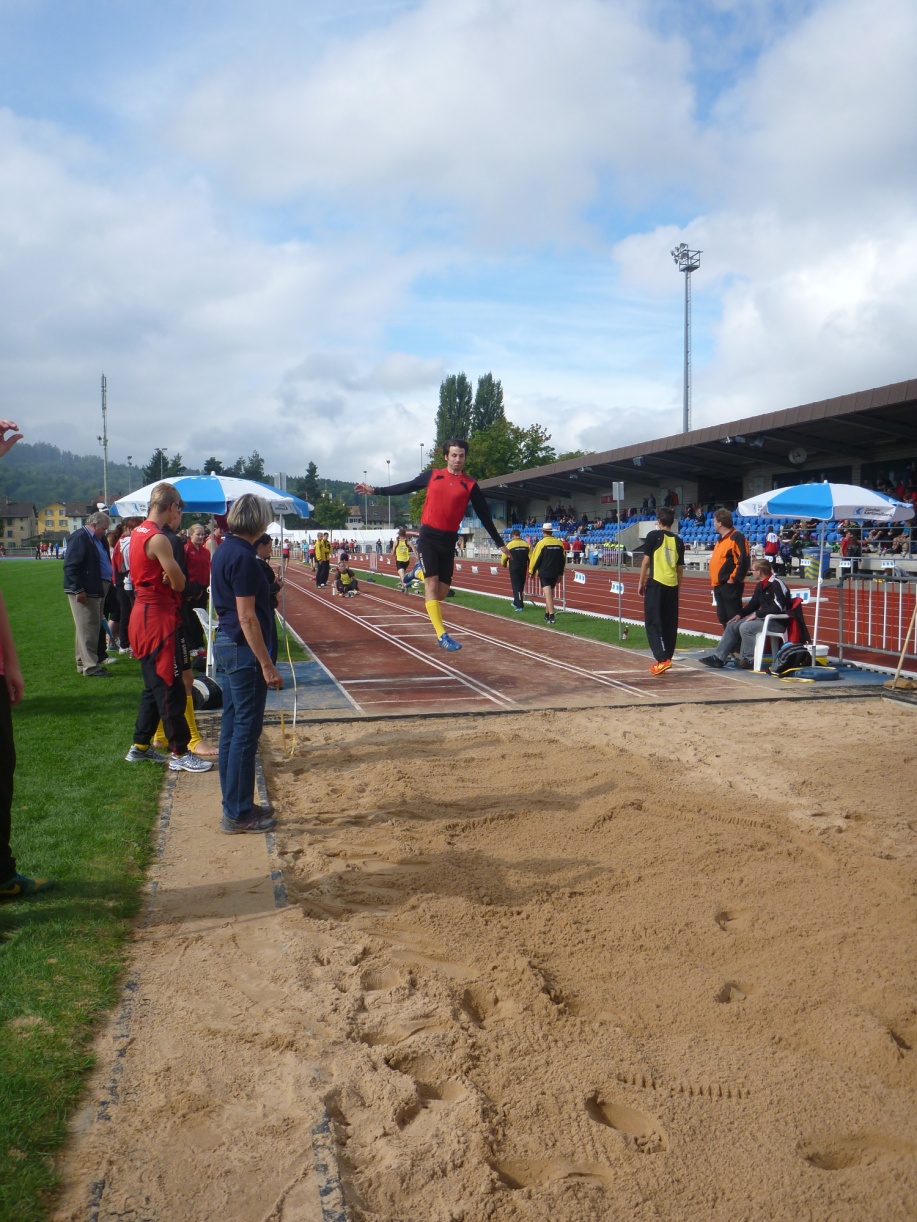 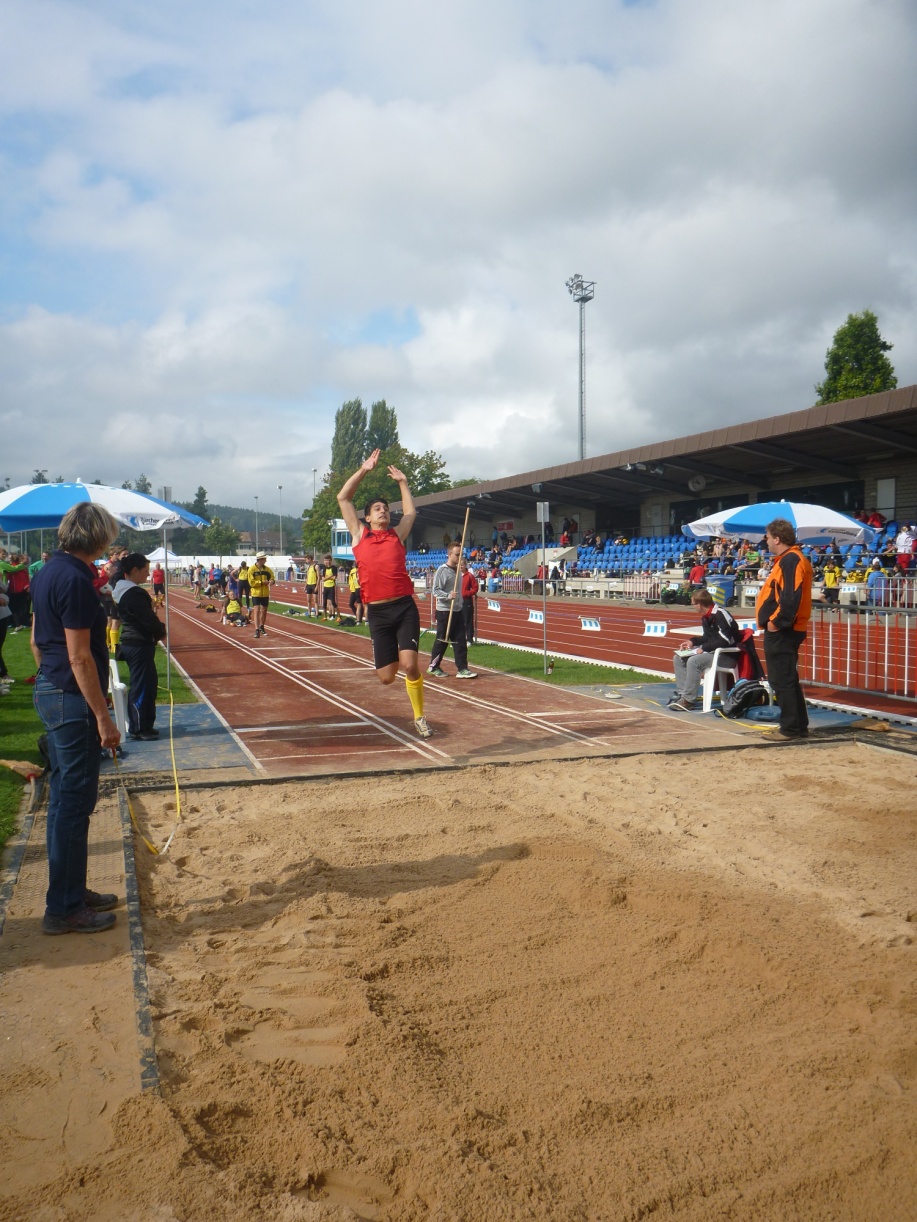 september
Turn-/spiel- und STafettentag
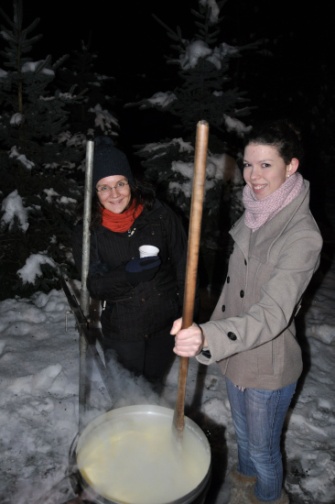 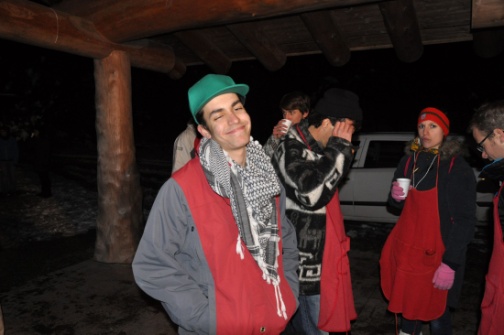 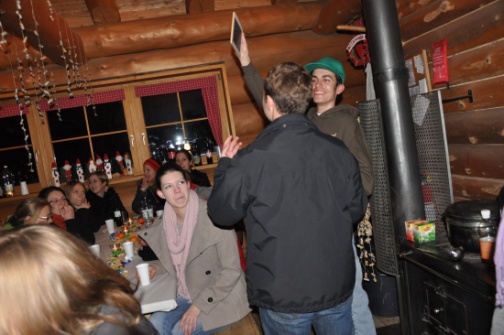 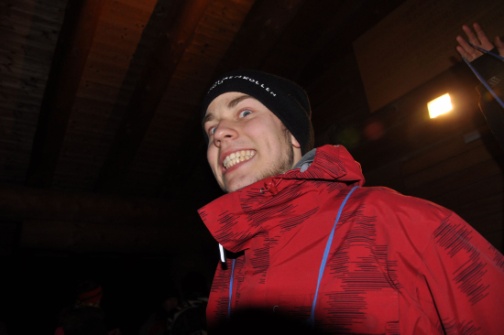 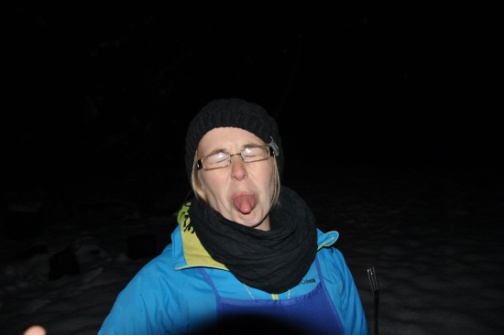 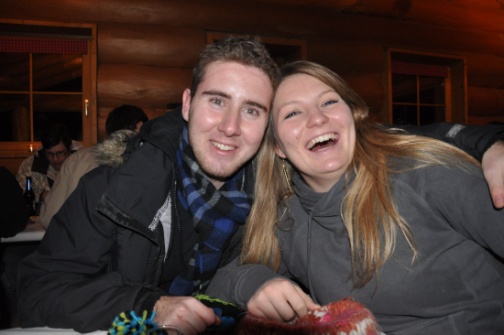 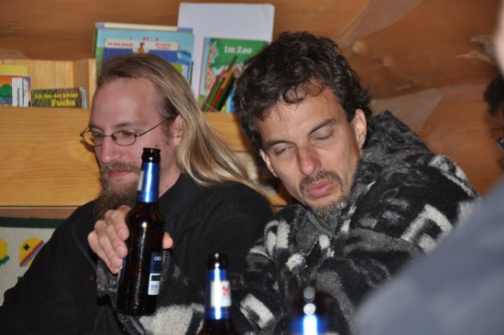 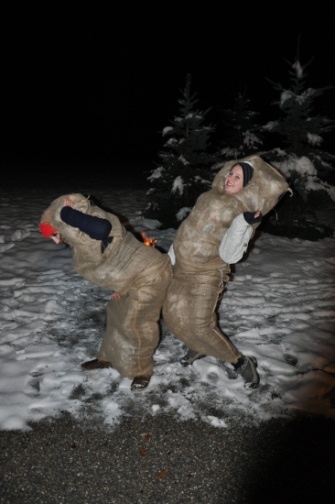 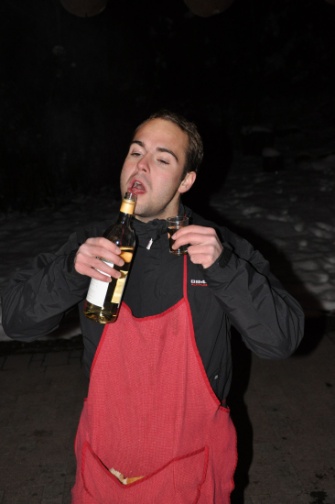 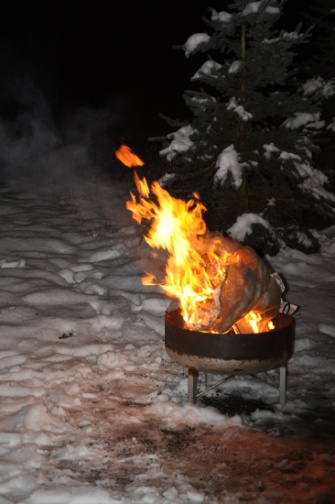 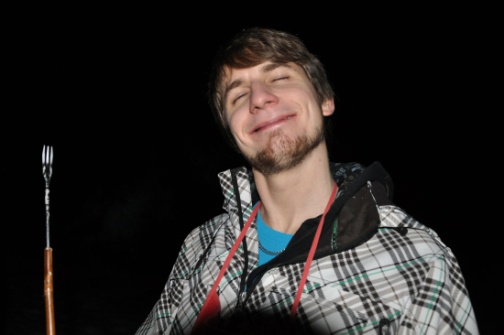 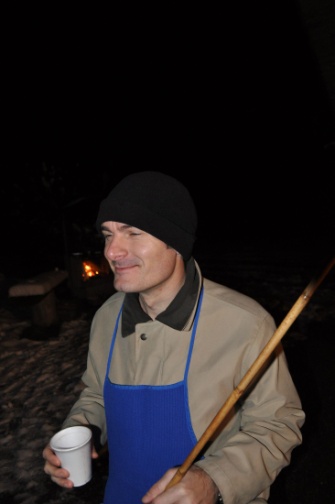 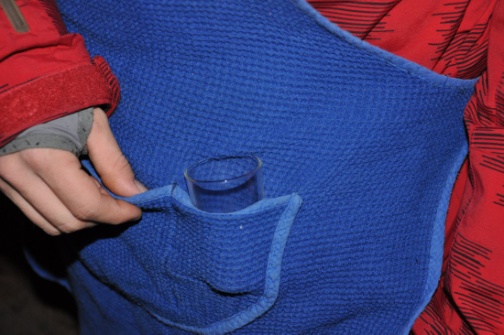 november
chlaushock
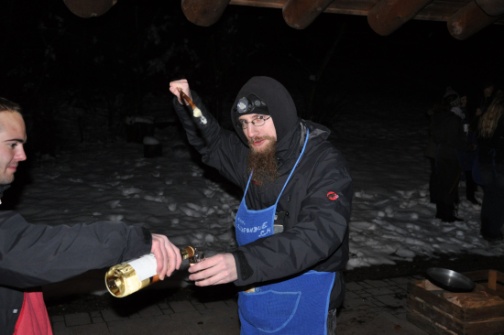 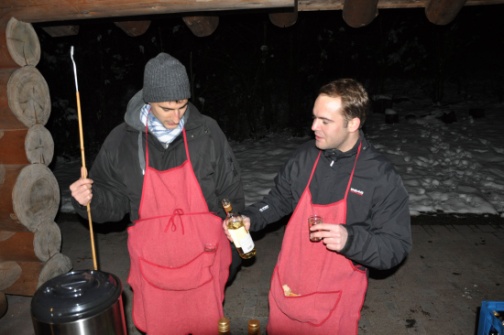 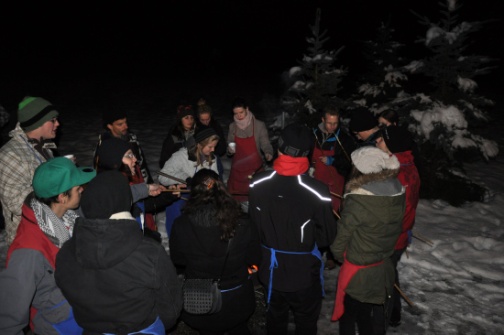 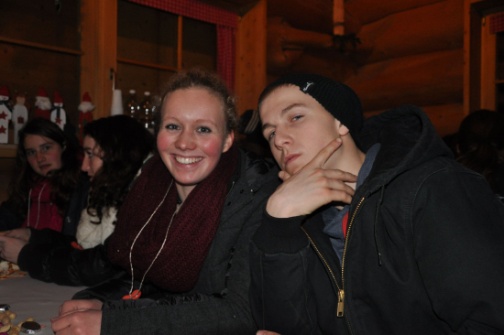 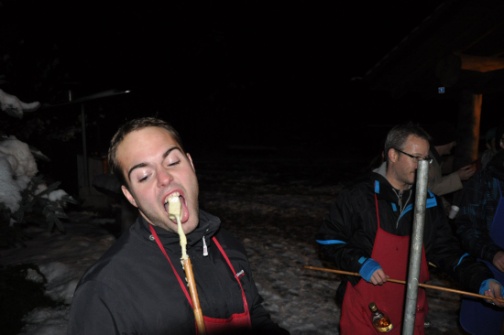 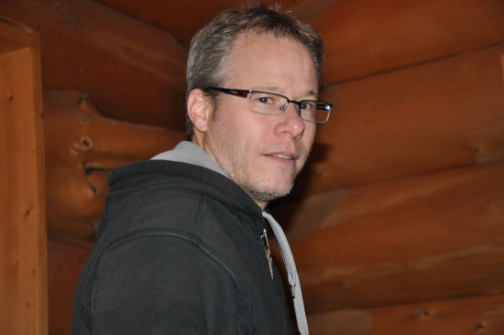 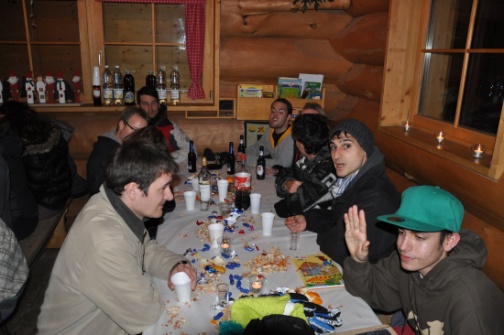 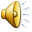 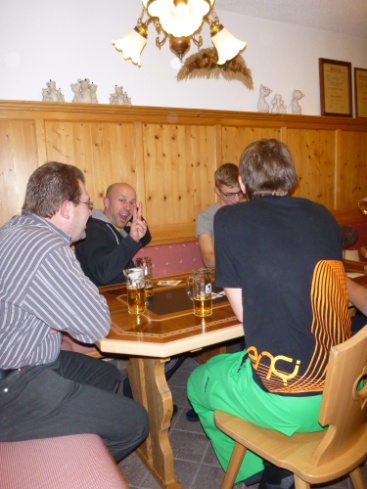 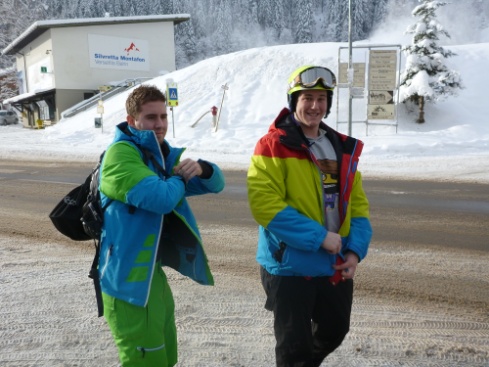 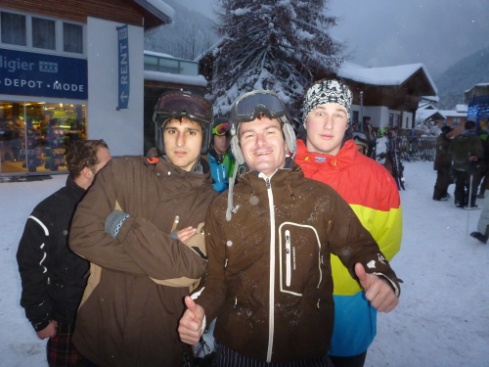 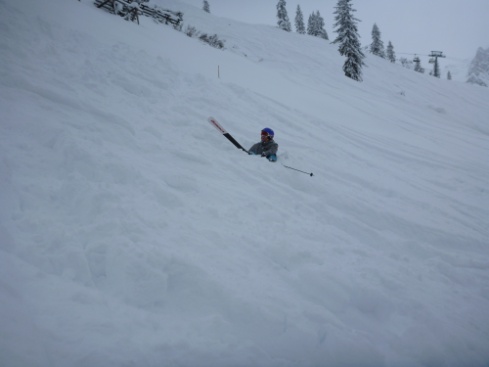 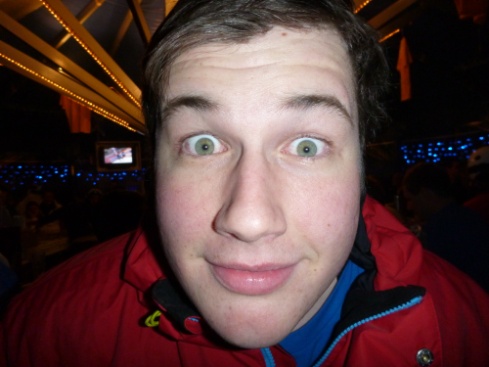 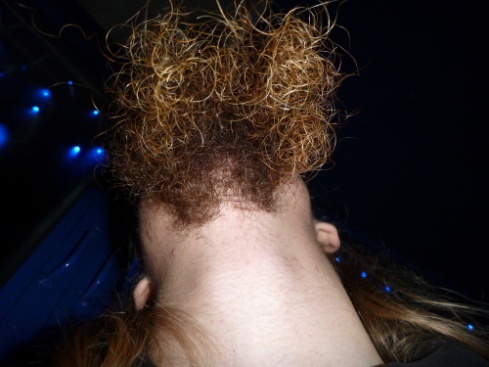 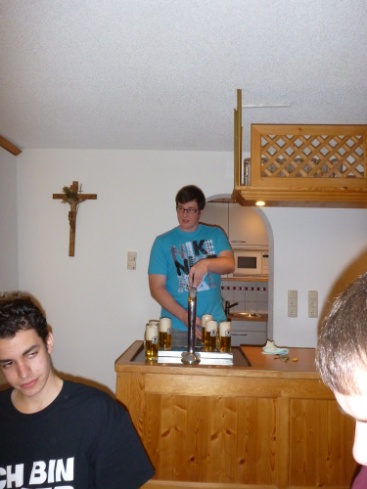 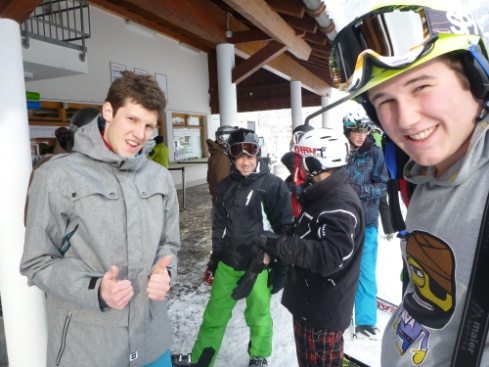 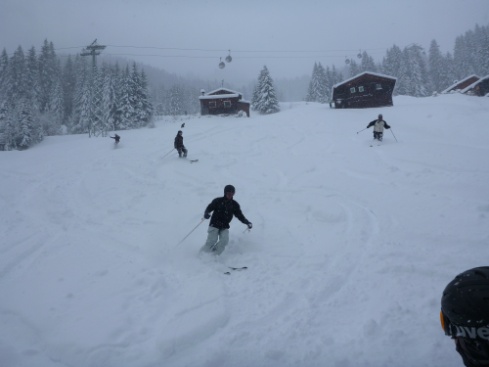 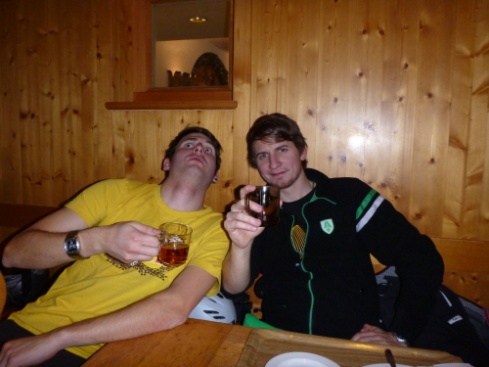 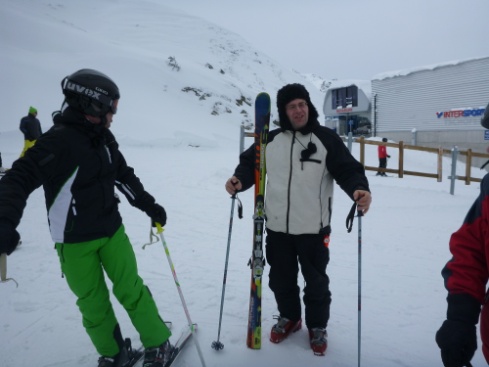 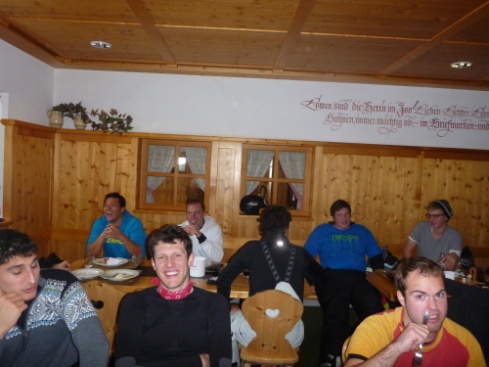 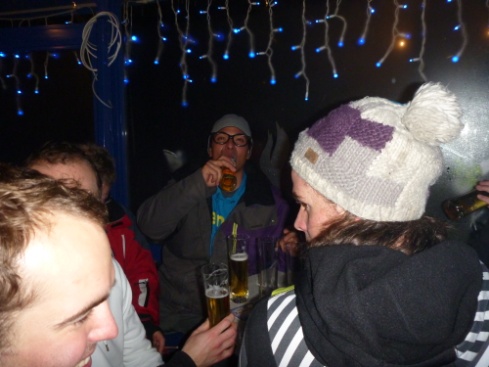 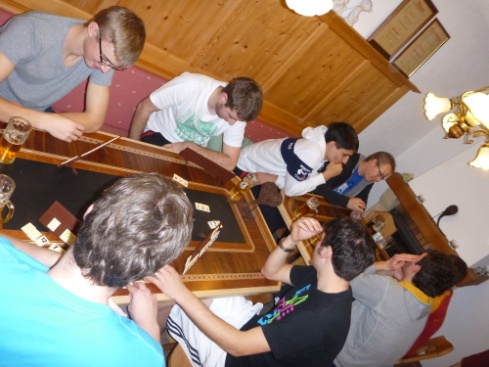 dezember
Skiweekend
montafon
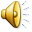 Das ist KEIN Hund!!
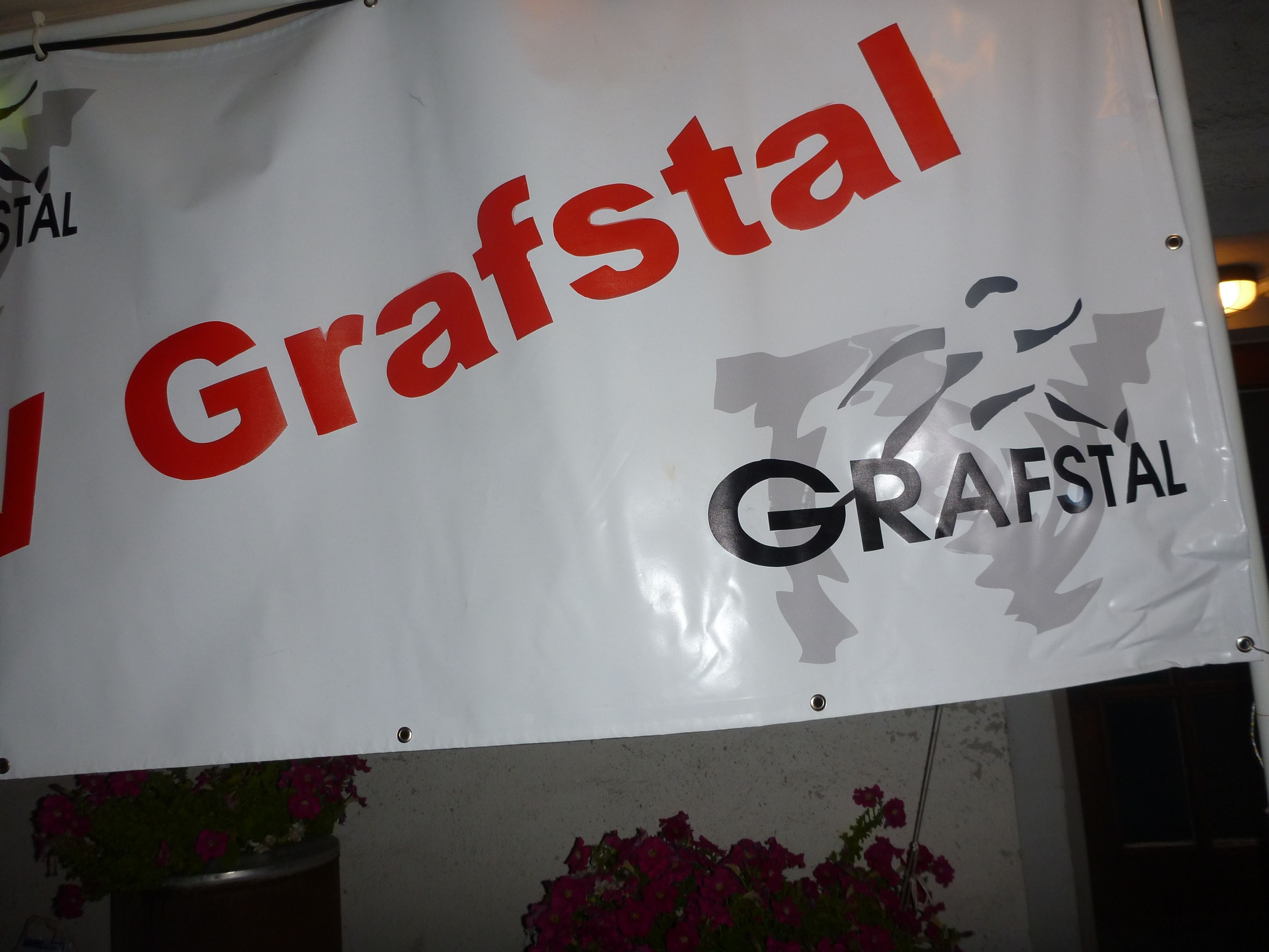 Danke an Alle, die zu einem
weiteren kuulen TVG-Jahr beigetragen haben.